Lakota Nations Education Conference School Board Training Session  December 13, 2023
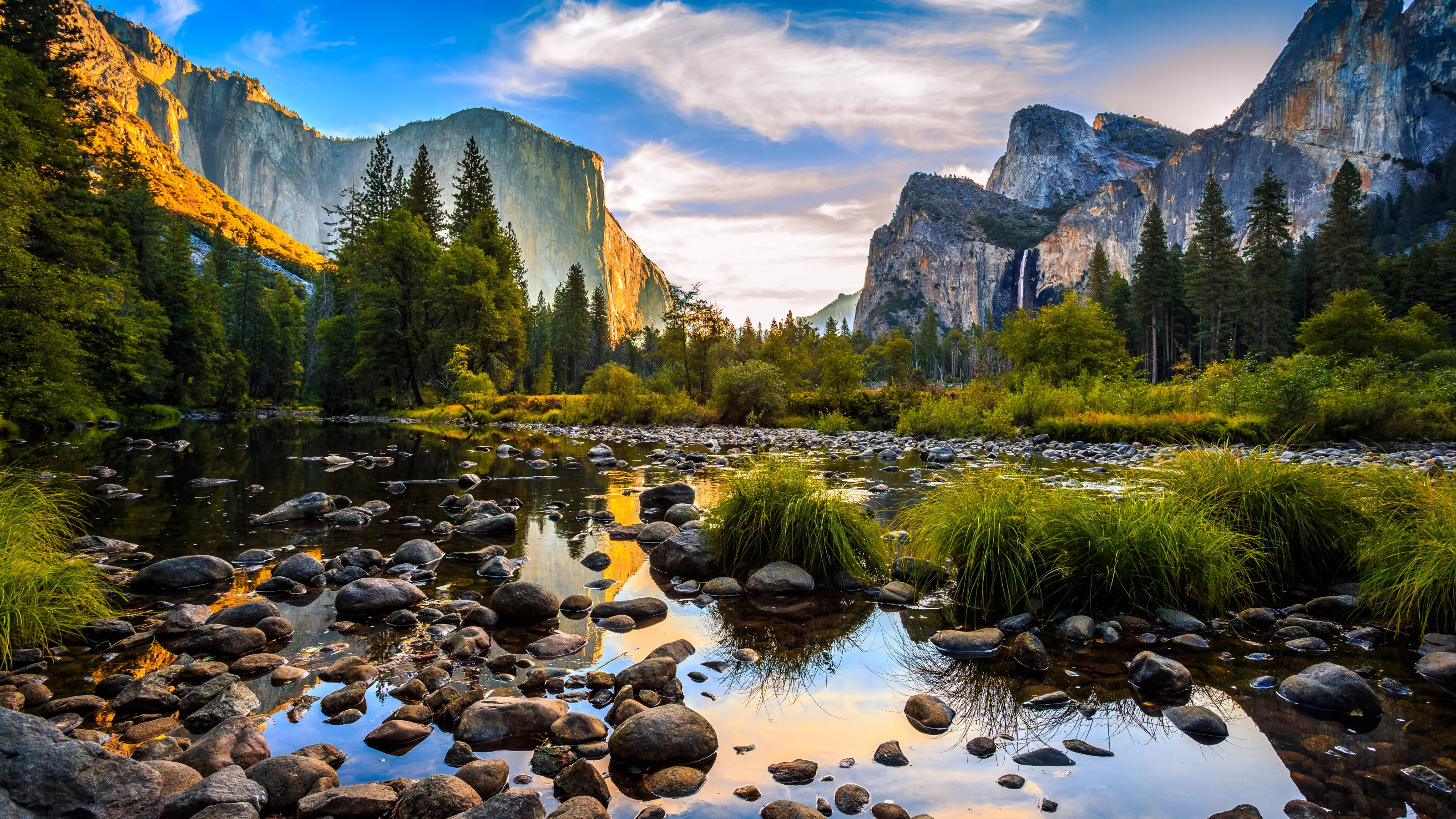 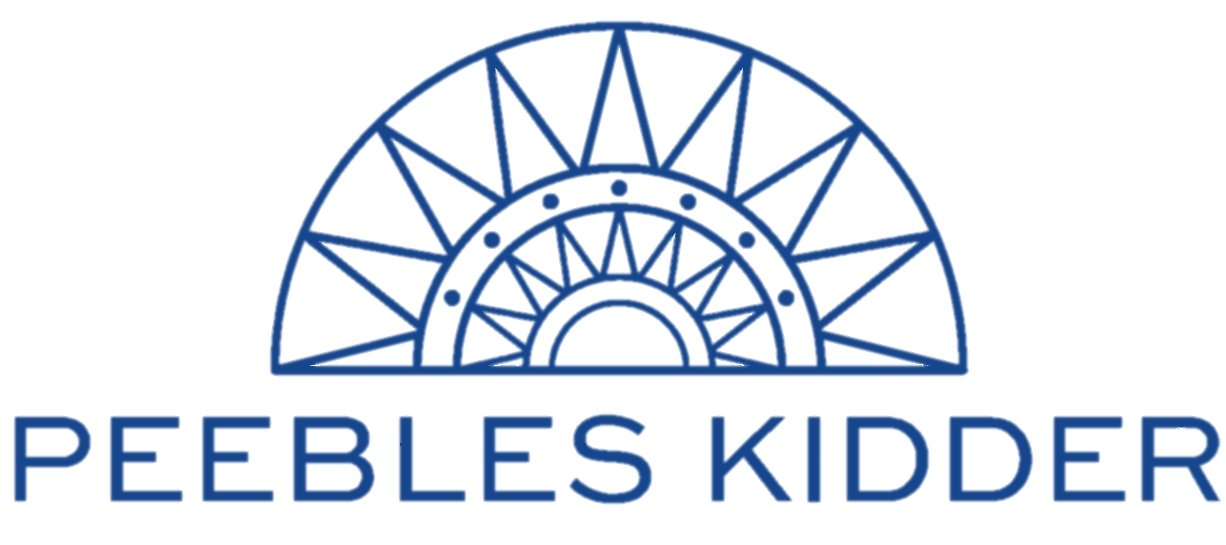 1
Introduction
Presented by: Rebecca Kidder & Matt Rappold
Peebles, Kidder, Bergin & Robinson, LLP		
Introductions
Today’s Training Session Ground Rules: 
This is intended to be an open discussion.  Please feel free to ask questions at any time or to share your experiences. 
Phones on silent.  Please take a break to look at phones or step out to take calls. 
Listen while others are talking. Talk one at a time. 
Call for a break when you need one.
2
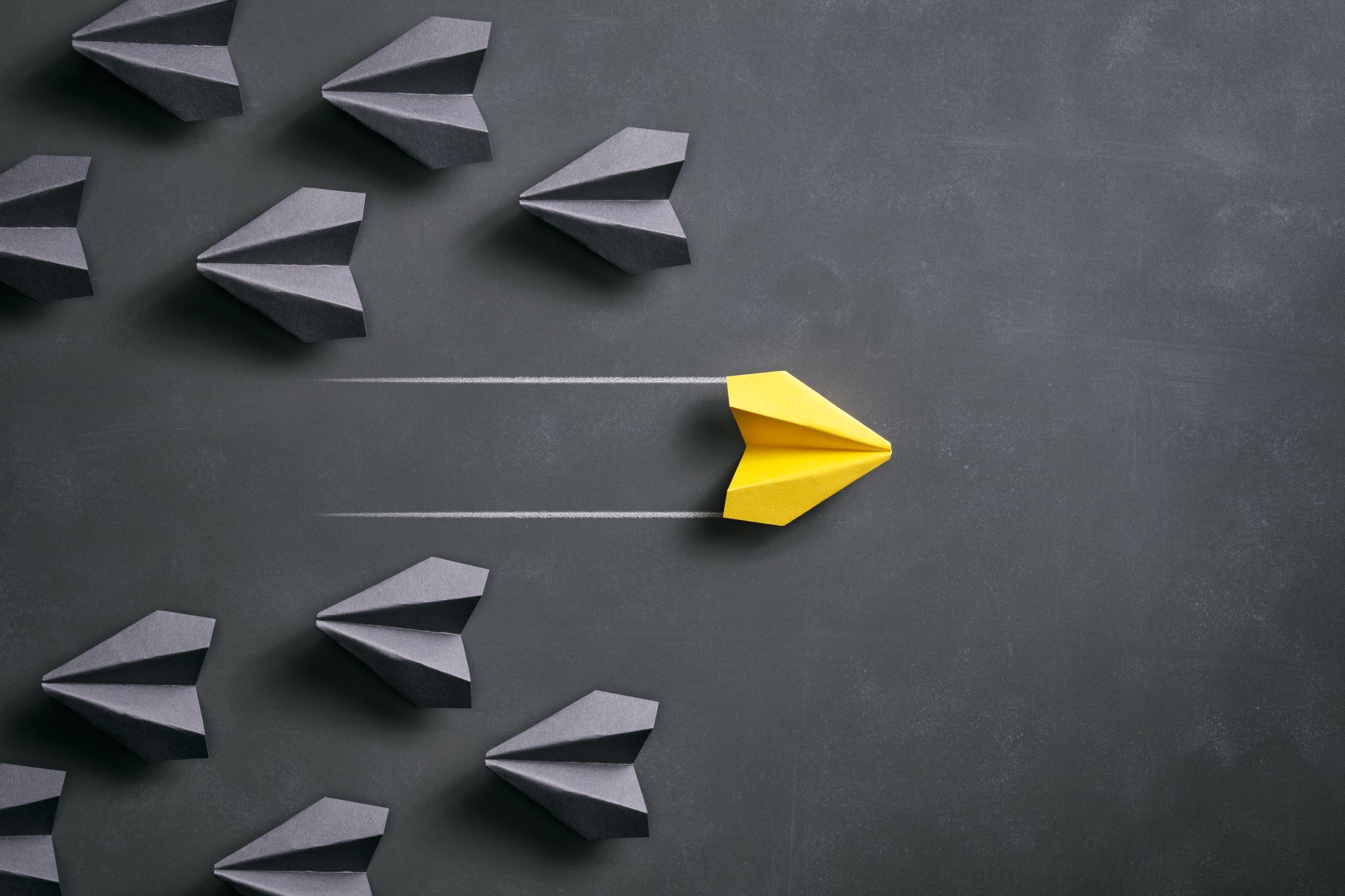 Icebreaker
Partner up with the person to your right. 
You have 5 minutes a piece to find out the following:
Name
What they do for fun
Best part of being on school board
Worst part of being on school board
One thing you are proud of
1 thing they want to learn more about today
3
Training Topics
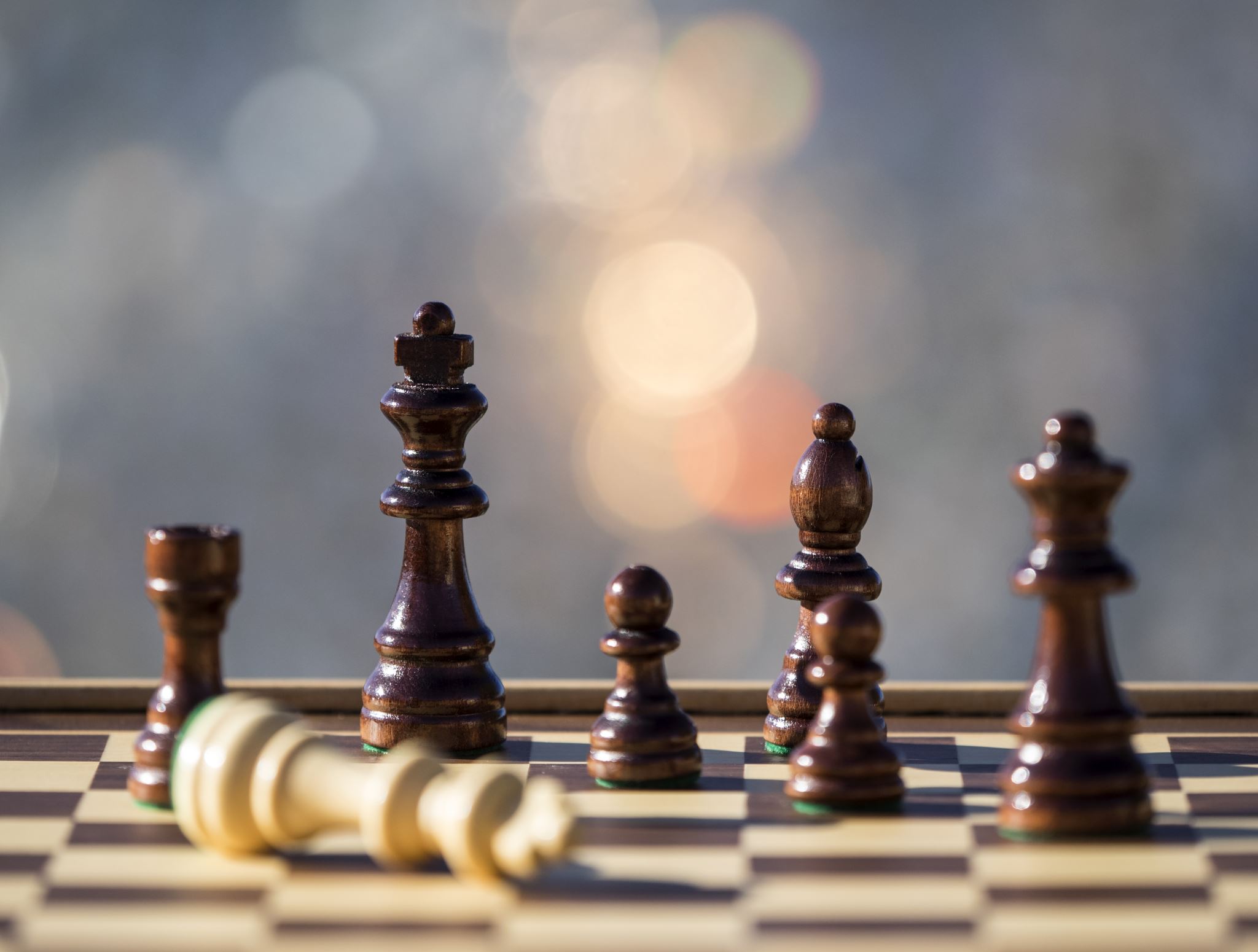 Board Best Practices and Roles and Responsibilities of Board Members 
Board Member Duties of Loyalty and Care 
Managing Conflict of Interests 
Board Governance and Roberts Rules of Order 
Importance of Policy Development
4
The role of the Board is defined by the governing documents including the School Constitution or Charter and By-laws.  For Tribal School Boards the role is to exercise powers delegated to the Board by the Tribal Council. The Tribal Council by resolution, adopts a Tribal Ordinance creating the Tribal School and its Charter or Constitution. The Charter or Constitution delegates certain powers to the Board and the School informing them how to use those powers. The Tribal Council has the authority to amend (or revoke) the School’s governing Charter/Constitution anytime.  For State School Districts, SDCL Chapter 13-5 defines the scope of authority as a State School District which is a corporation for purposes of the law.  
Functions Include: 
Planning – setting goals and objectives and deciding how to achieve them
Organizing – assigning work, allocating resources, coordinating activities
Leading – directing efforts and arousing enthusiasm to achieve goals
Controlling – measuring performance, identifying deficiencies, taking corrective action
Board Functions and Responsibilities
PLANNING
CONTROLLING
ORGANIZING
LEADING
5
The School  Board’s Primary Roles
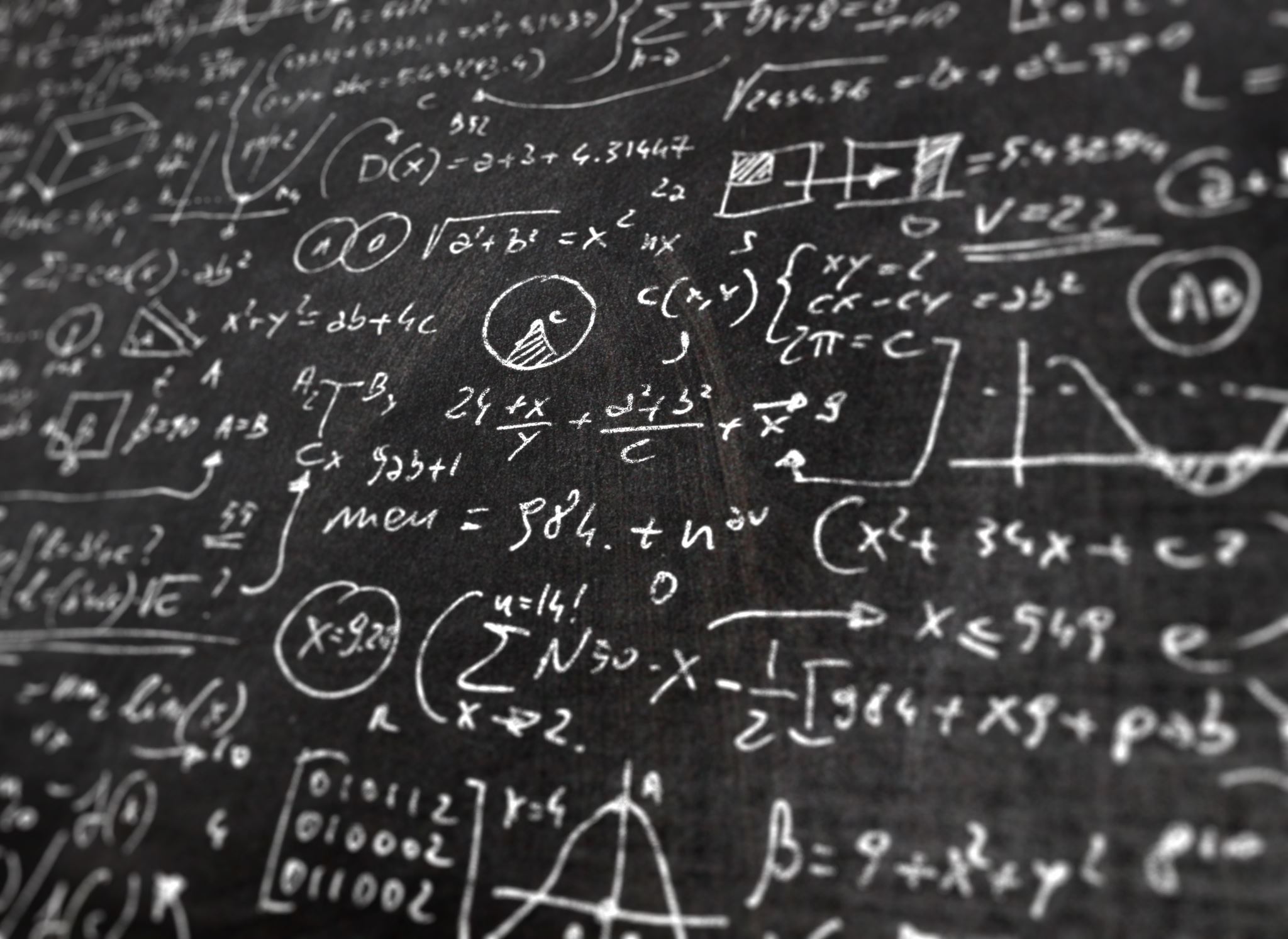 Planning: Be aware of the organization’s operating environment.
Generally, observe progress of departments or progress in completing work plans and goals. 
Are things getting done?
Be aware of the organization’s operating environment.
Adopting Strategic Plans or Work Plans
Organizing: assigning work, allocating resources, coordinating activities.
 Maintain an appropriate board structure.
Make sure there is an agenda for each meeting and Minutes are regularly kept. 
Elect officers at scheduled meeting.
Review Organizational Chart and Policies annually. For TCSA Schools, review South Dakota laws for any changes. 
Appoint committees for important matters that regularly require a lot of attention. Examples: Planning/Development; Finance; Assignments to National Organization/Reports
 Adopting and Maintaining Policies the fit the Organization and Implementing Those Policies
6
School Board’s Primary Roles
7
Board Functions and Responsibilities – Controlling: Monitoring and Overseeing Performance
8
Board Functions and Responsibilities – Board Dynamics and Governance
9
General Board Powers and Responsibilities
10
General Board Powers and Responsibilities (2)
The Board has the exclusive right to the management and administrative control of the school system subject to any laws that limit the Board’s authority or any authorities delegated under School Policies.
The Board has the authority buy, own, sell, assign, mortgage, or lease any interest in real or personal property for such periods as may be authorized by law and to hold, manage, mortgage, and sublease the same.  For TCSA Schools the Board may not mortgage, encumber, sell or pledge any real or personal property held in the name of the (Tribe) without the written consent of the Tribal Council. 
The Board has the authority to make contracts, including contracts for employment, and to receive financial assistance from any governmental or private source and to expend School funds in furtherance of its purposes.
The Board has the authority to borrow money and to issue evidence of indebtedness in furtherance of the purposes of the School and to secure the same by mortgage, pledge, or other lien upon the property of the School.
The Board has the power to sue. For TCSA Schools, the School Charter or Tribal law may require the Board to specifically grant limited waivers of the School’s immunity from suit and consent to be sued in the (Tribal) Courts or another court of competent jurisdiction.  There may also be other requirements to waive immunity.
11
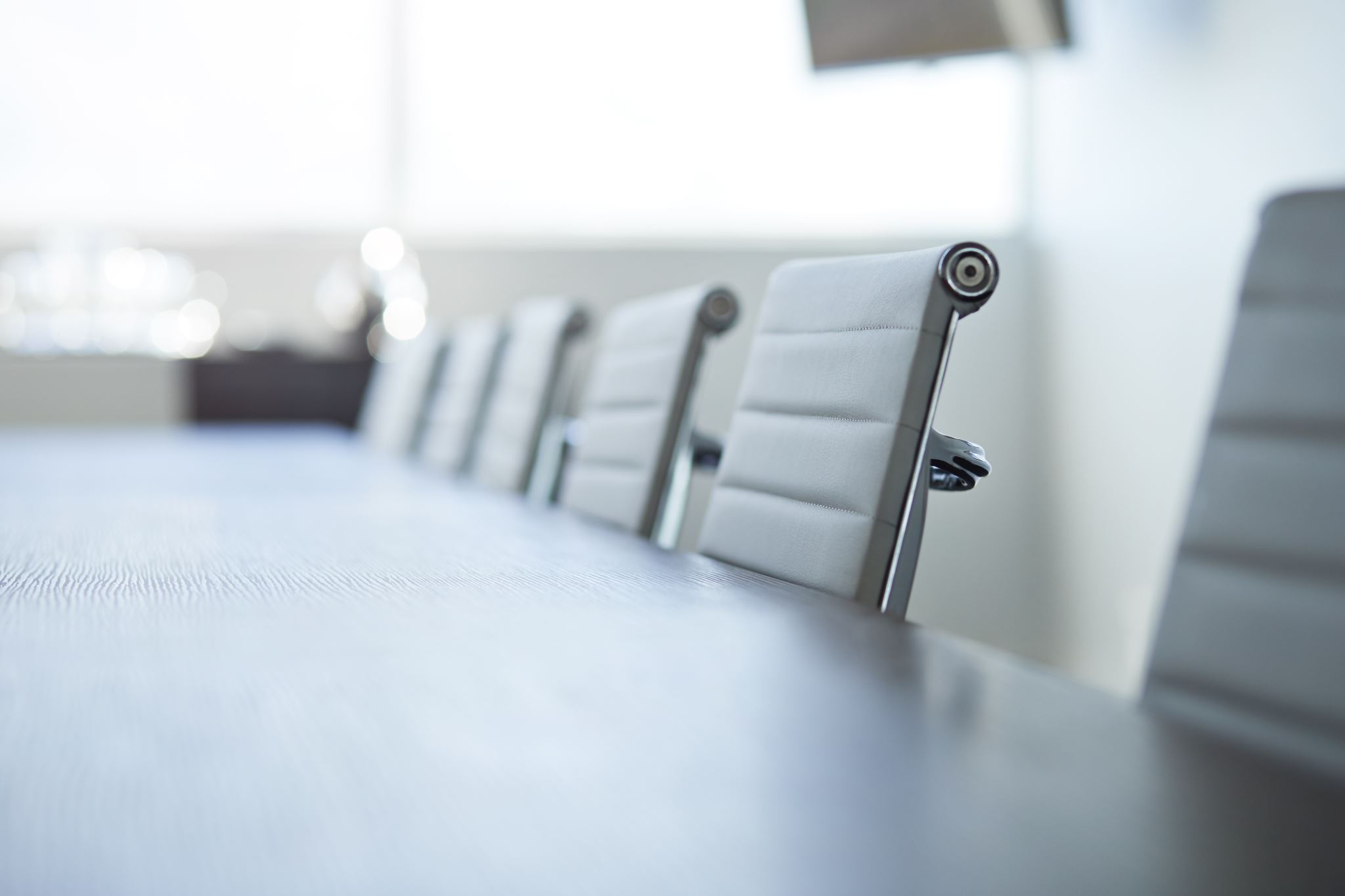 Board Meeting Structure
Board Meetings
Notice
Quorum
Agenda
Minutes
Use of Executive Session
12
Quorum Requirements
13
Board Meeting Structure – Board Meetings and the Notice Requirements
If you do not follow the notice requirements in your governing documents, the meeting is out of Order and can be challenged by any Board member or member of the public as out of Order.
Exception to Notice Requirements:  The Board may recess the meeting for the day and reconvene the meeting on a later date under Roberts Rules of Order. 
Requirements for Notice – Check Board Policies, applicable Law or School Charter and By-laws: 
Notice Requirements.  Notice to the public required for all meetings except special meetings by posting in public locations. Notice to Board members orally or in writing before the meeting. 
Regular Meetings: Chair and Administrator  responsible for notifying Board members. Usually, the Policies will set out a specific day ant time for regular meetings. Example - Second Monday of the month at 6:30 unless it’s a holiday then it will be held the next day.  Budget meetings to be held at the time of the regular meetings or as soon after as is convenient. Administrator or Business Manager has to attend. Others attend at the request of the Administrator or School Board Chairperson. 
Special Meetings: Called by the Board Chair or if Board Chair is out of state for longer than one day, then the Vice-Chair can call Special Meetings.  (look to your school policies and Tribal Education code)
Work Sessions: School Administrator can call informal work sessions that may be open to the public to discuss issues and keep the board informed about progress and needs of the school – rates are established by board action annually. No Board action can be taken at a work session.
14
Board Meeting Structure - Order of Business and AgendaAn Agenda is a prescheduled “Order of Business.”
The Agenda is written and is often sent out to the Board and public before the meeting. 
Best Practices
The Agenda should identify all items to be considered at the Meeting and should include any proposed executive sessions.  Any changes to the agenda may be made at the Board meeting by Board action. 
Multiple methods to Create the Agenda: 
School Board Chair with assistance from Administrator put the agenda together. 
Administrator creates the Agenda. 
Amending the Agenda: 
Board members can amend the agenda at the beginning of the meeting.
Community members can ask for items to be added to the agenda before the meeting. 
Staff members can also ask for agenda items to be added through administration. 
Call the time the meetings starts and ends and any executive sessions for recording in minutes. 
Note when Board members leave or enter the meeting.
Note when anyone conflicts themselves out- have the Chair call it.  

MODEL AGENDA: 
Call to order
Roll Call of Members Present
Invocation
Approval of agenda
Reading/Approval of minutes
Community Input/ Comments
Financial Report
Administration Report
New Business
Old Business
Adjournment
15
Board Meeting Structure - Board Meetings – Board Resolutions
Board Resolutions Are: A formal expression of opinion, will or intent voted by an official body or assembled group.  They are an official record of decisions made by the board. They are usually attached to proposed policies, budgets, or other items of business, and are typically prepared by the Administrator or staff.  We recommend Resolutions rather than Motions be used for:
Adopting Policies or amendments to Policies. 
Approving Grant applications, annual reports, and work plans. 
Authorizing signatories on financial documents and approving financial instruments.
Approving written contracts worth substantial amounts of money. 
Approving Budgets and Budget Modifications. 
Authorizing any submission of testimony or authority to negotiate or litigate legal matters by an individual or a third party such as the Board Chairman, the Administrator or legal counsel. 
Resolutions should be kept in a Resolution Book or Binder and be:
Sequentially numbered
Approved by board by Motion
Signed
Dated
Indexed
Kept in safe place
16
Minutes should record motions in their exact form and the vote on the motion.  If a resolution is passed, a copy of the resolution should be included with the minutes. The full names of persons should be included.  Roberts Rules of Order indicate the minutes should include the items discussed on the agenda and record actions taken.  RRO states the minutes should not summarize discussion because they are a record of actions taken and not what was said and is consistent with the Bylaws which states “extensive narrative on discussions need not be maintained as a portion of the official proceedings of the Board meetings.” (You should check your policies for consistency) 
Reflect only what was done, not what was said.
Separate paragraph for each item of business.
When voting by roll call, include names of those voting on each side of issue.
Prepared for each meeting.  It’s recommended that Minutes be approved at the next meeting held – don’t wait or delay in approving minutes or you will forget what was done. 
Copies provided to the Board and to the Administrator.
Approved by the Board by Motion.  
Bound
Indexed
Stored in safe place
Limited access
Availability of Minutes and Resolutions: Minutes and resolutions are official public records of the Board and should be made publicly available.
Board Meeting Structure- MinutesMinutes are a Record of proceedings of the board
17
Board
Approves Policy
Hears Personnel and Student Matters on Appeal
Reviews progress on school goals and approves changes
Approves School Calendar
Supervises Administrator
Sets goals for student achievement
Monitors progress in student achievement, attendance, etc.
Brings knowledge of community needs and makes the tough decisions
Acts as a liaison with the Tribal government
Approves Job Descriptions
Approves Budget
Approves expenditures over procurement limits
Acts as a check and balance on Spending and Operations 
Makes final decision on renewal or nonrenewal of all staff contracts
Administrator
Recommends Policy and enforces Policies
Makes sure procedures for resolving personnel and student issues before an appeal are implemented, investigates individual cases
Recommends School calendar and calls off school due to emergencies. 
Supervises all other staff - Responsible for staff development and performance
Implements strategies to achieve goals on student achievement
Brings knowledge of education 
Provides Board with information to make policy and budget decisions.
Recommends staffing positions
Monitors budget expenditures and makes sure school is within approved budget – recommends budget changes
Implements Procurement policies
Responsible for making sure staff and students are safe on the daily
Evaluates staff and recommends renewal nonrenewal
Role of the Board v. Administrator
18
How Can the Board Support the Administrator and Vice Versa
Administrator Support the Board
Don’t overload the agenda.  Any meeting over 2.5 hours at    night will not be productive
Give the Board materials a week in advance so they have time to read and prepare and think about their questions and their vote
Respect Board decisions even if you don’t agree with them. 
Where there is no policy make the best decision you can and   bring it to the Board at the next meeting. 
Encourage Board development of knowledge and support board training.
Respect that the Board is required to make difficult decisions based on what they know. 
Give the Board all the information you have on a topic.
Seek Board input on difficult issues.
Board Support Administrator
Ask what resources or input they need from the Board
Support their staffing decisions
Listen to their recommendations
Provide time during Board meetings just to ask how its going and what can the board do to help
Evaluate the Administrator timely
Follow and support policies on grievances
Pass motions to refer surprise items back to the Administrator to investigate and provide the Board with a recommendation. 
Be on time and keep Board meetings to reasonable amount of time
Don’t expect and Administrator to have all the answers – just expect them to be willing to investigate and recommend given adequate time.
19
Board Meeting Structure- Executive Session
Executive Session is a meeting or part of a meeting held in private off the record.  Executive Session is used for: 
Pending legal matters
Personnel grievances and matters (hiring, leave requests, renewal or non-renewal, termination or discipline)
Use of Executive Session should be limited to matters where confidentiality is necessary to protect a client of the organization or the legal interests of the organization from discovery of information in a pending or threatened litigation.  
Appeal Hearings – If the Board acts as the Appeal body for employee grievances or student hearings, it is proper for the appeal to be recorded and on the record.  These are not public.  The deliberation after a hearing is also not public. The Board should go into Executive Session to discuss the action the Board will take on the grievance, and then to come out of executive to entertain motions on what action will be taken.
Records and discussions are confidential.  Discussions occurring during Executive Session may not be disclosed by any person present in the Executive Session, including Board members and staff.  Not even to other staff.  You can disclose the motions made in the meeting in public but not what was discussed in Executive Session. 
The Procedure used is to convene the Board meeting in public, Accept a motion to go into Executive session and list the reason for the Executive Session in the motion.  If the motion is approved, then turn off the recorder, and do not take minutes during the Session.  
Only the Board, invitees, and necessary staff should attend.
The Board is required to resume open meeting and conduct any required votes on actions on the record. 
Use it for litigation or property acquisition, personnel matters, student discipline hearings, attorney/client privileged communications, any action requiring closed session under the law, to protect student or employee privacy. Violation of confidentiality is grounds for Board member removal or staff discipline up to termination. Your policies could also say that violation of confidentiality subjects a Board member to lawsuit. 
It is not used: 
To gossip about others
To hide things the Board doesn’t want the public to know about. 
To allow Board members to air their own grievances outside of School Policies for handling grievances.
20
Responsibilities of Board Officers
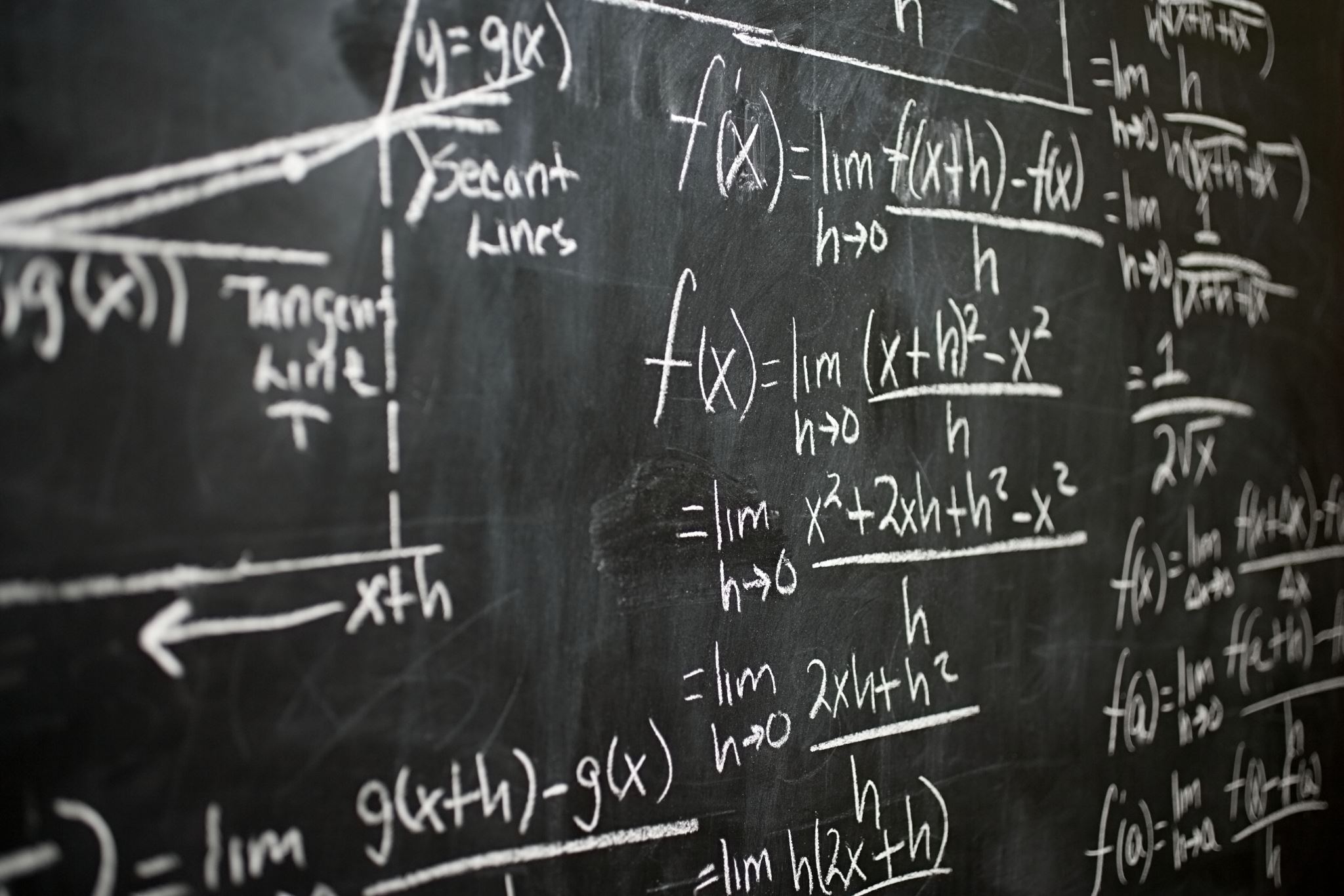 Specific Responsibilities for Board Officers will be located in your respective School Board Policy Manual. 
Chair/President
Vice Chair/ President
Secretary
Treasurer
21
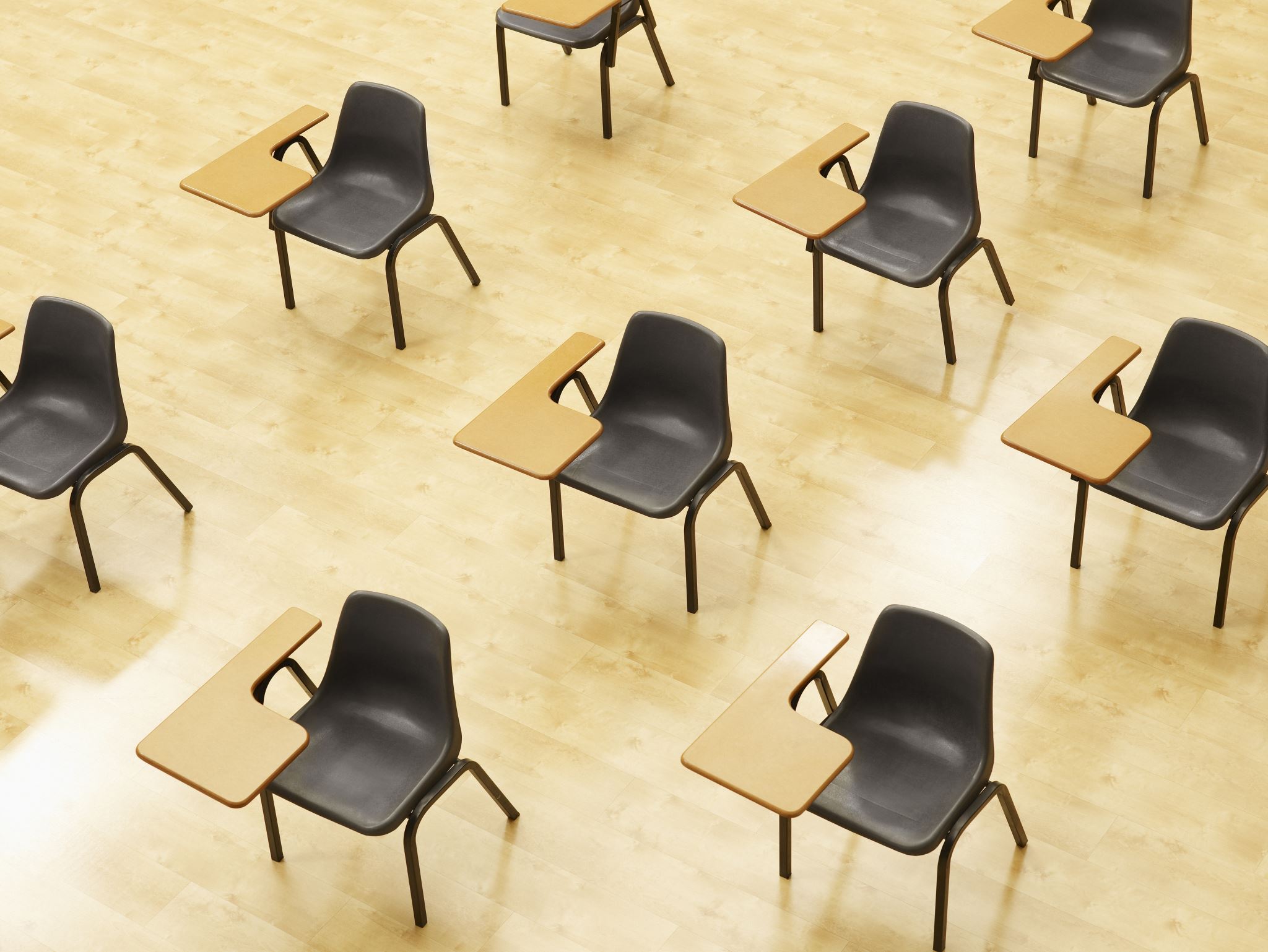 Responsibilities of the School Board Chair/ President
The Chairperson shall preside at all meetings, make reports and perform all other duties required by law. In addition, the Chairperson as presiding officer shall:
Call the meeting to order at the appointed time.
Conduct business to come before the School Board in its proper order on the Agenda.
Assign the floor to members, who wish to speak and protect the speaker from any interference.
Explain the effect of a motion if not clear.
Restrict discussion to the question before the School Board.
Sign all acts or orders necessary to carry out the will of the School Board.
Put motions to a vote, state definitely and clearly the vote and the result thereof.
Appoint committees as the School Board finds necessary, in accordance with law and policies.
Be spokesperson for the School Board at all times except when this responsibility is delegated to others.
Participate as a regular voting member of the School Board unless the governing documents make the Chair/President a non-voting member.
22
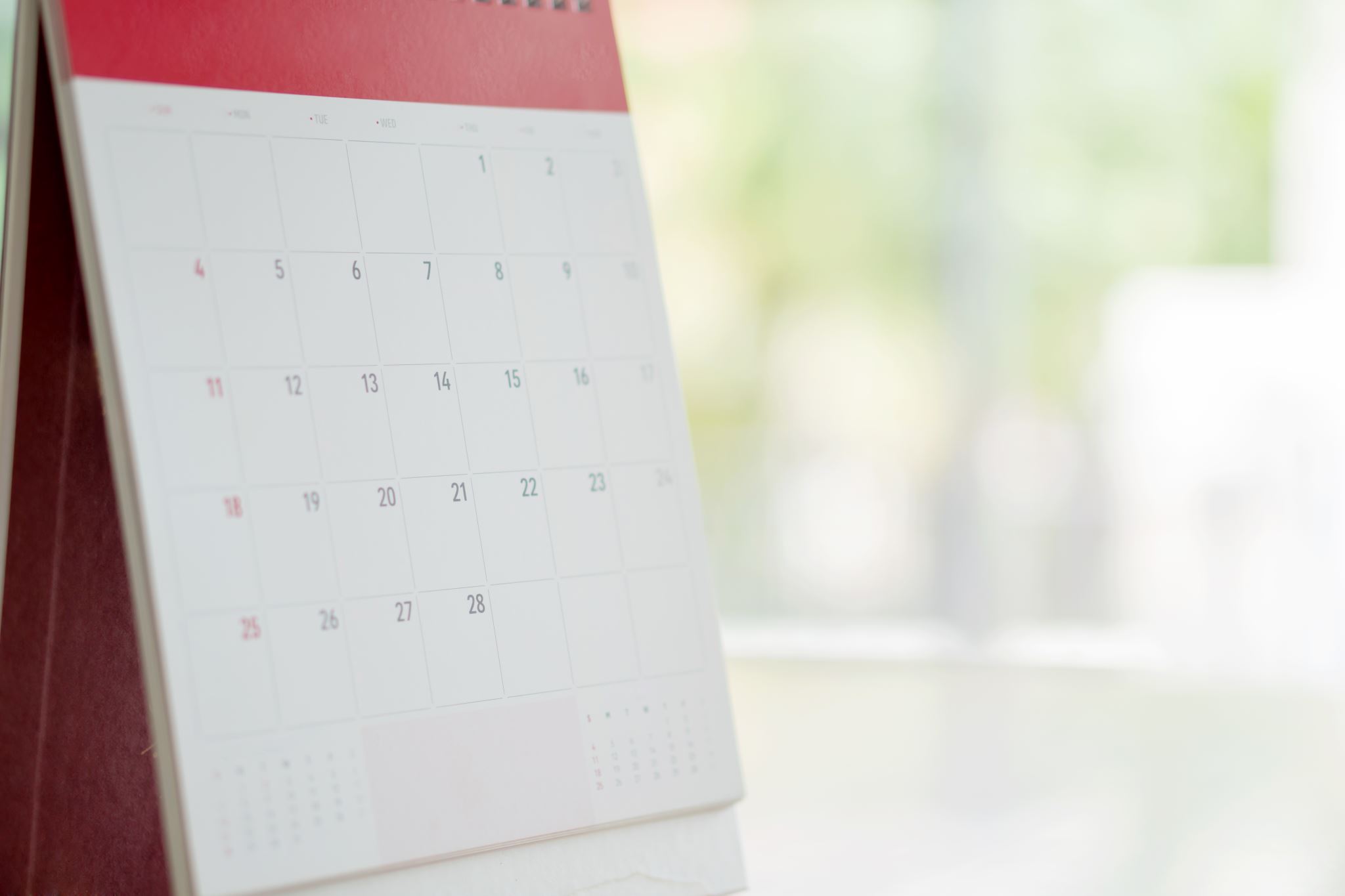 Duties of the Vice-Chairperson/ Vice-President
The Vice-Chairperson/President assists the Chairperson/ President.
Performs the duties of the Chairperson/President in her/his absence including presiding over official meetings.
Perform other duties as designated.
23
Board Secretary Duties- School Policy Specific
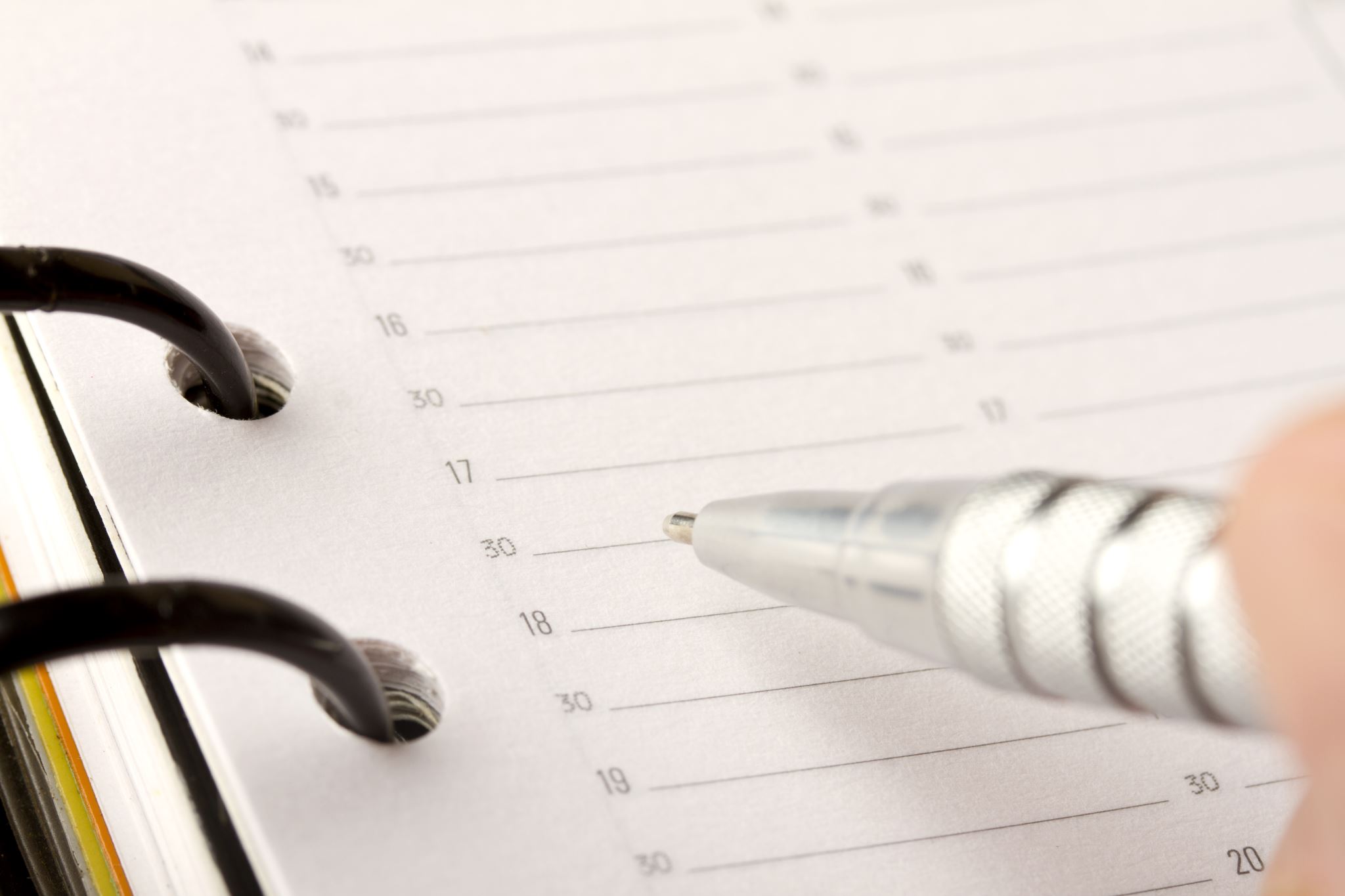 Keep a copy of the agenda with the Minutes.
Take a roll call of who is present at the beginning of the meeting and also list who else was at the meeting (staff, consultants, etc). 
Record the time the meeting was called to order and when it adjourned. 
Keep minutes. 
Make sure draft minutes are presented and approved at the next Board meeting. 
Make sure resolutions of the Board are kept with minutes.
Record the vote on motions and resolutions and record this accurately both on who voted and on what the motions were. 
Keep track of who is present, who is absent, when someone leaves the meeting with time and when they return.
Record when the Board goes into executive session and when they come out of Executive Session.
Record when someone leaves the meeting due to conflict of interest and when they return.
Provide packets of minutes from previous meetings. 
Preside when the Chair/President or Vice-Chair/ Vice-President isn’t present.
Ensure safe keeping of all documents pertaining to the legal operation of the School, such as School policies and procedures, committee meeting documents, budgets, School handbooks, etc.
Provide Board meeting minutes to the School’s Chief Administrator.
Ensure that School Board meeting minutes are published if publication is required. 
Issue notices as directed by action of the School Board.
Ensure all Board minutes and resolutions are signed by the Chairperson/ President.
24
Duties of the Treasurer
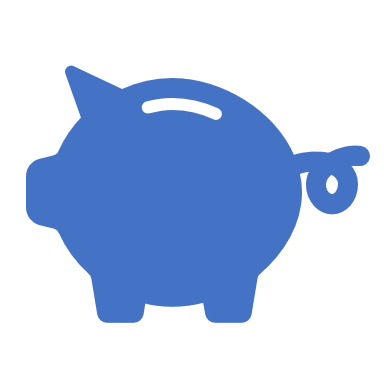 Board Treasurer:  The Board Treasurer shall ensure that good financial records are kept for the Board, and that policies and procedures are followed for sound fiscal operation of the School. In addition, the Treasurer will work with staff for any budget presentations for the Board, regarding planning, expenditures, revenue, balances, and concerns.
You can work with the Business Manager to make sure these functions are being performed. 
Make sure Board is getting monthly reports.
25
Managing Conflicts and the Role of the Board
Types of Conflicts
Staff Conflict
Student/Parent Conflicts with the School
Conflict within Board
Conflict between Board and Tribe
Conflict Between Board and Community
Conflict Between Board and Administrator
Best Practices
Don’t take it personal or make it personal.  Agree to disagree.
When in doubt, exercise your conflict of interest rights.  If there is some question as to whether you have a conflict of interest, when in doubt, exercise your right not to participate in decision making on the basis of conflict of interest.
Know the chain of command, respect it, and inform others of the proper procedure to follow the chain of command.  All persons should get the same due process rights.  If you treat one person one way, and another person differently, the Board and or you may be seen as being unfair.
The Golden Rule: Treat others the same way you would want to be treated.
Once you have made your point in discussions, let it go.  Respect the decision of the full Board even if you do not agree with it.  Once you voice your dissent from a decision, let it go.  Carrying over negative emotion about one decision into the next decision will only result in unnecessary conflict. 
Releases of information to third parties:  You can share minutes, resolutions, and any document approved by the Board by motion or resolution adopting the document.  You should not disclose client information to third parties except for actions taken by the Board related to a client that are public record, or employee and personnel information other than names, positions, and work contact information, official job descriptions, or action taken by motion or resolutions.  Check the organizations’ confidentiality policies and comply with them.  
Pick your battles.  It does not serve the organization or you as a Board member to disagree for the sake of disagreeing.  Likewise, it does not serve the organization for you to never disagree, never voice your position, or always agree for the sake of agreeing.
Participate in Board decision making.  Don’t make the decision not to vote simply because the decision is a difficult one to decide.  If you need more information, express the need for more information, and make a motion to table Board action until you receive the information you need to make an informed decision.
26
Personnel Grievances: The Board’s Role
Hear appeals: 
Hear formal grievances after Administrator Decision within the timelines prescribed by Policies and Procedures. 
Generally, the grievant can decide if they want a hearing on the documents or in person. 
Don’t show up to hearing the grievance is dismissed.
Board’s decisions are not appealable. Must issue written decision within predetermined number of business days of the hearing. 
Personnel Discipline: 
Generally, only the Board can suspend or terminate, some schools have policies that permit Administrator to terminate.
For TCSA Schools, Renewal and Non-renewal of contracts are not appealable.
27
Student Matters – School Policy Specific
Parent and Student Grievances. 
School Policy Specific 
BEST PRACTICES
- When parents or students call explain who they need to contact.  
- Don’t hear the complaint out – get them to the right Administrator. 
- Do let the Administrator know you got a call and informed the parent of the right process but did not hear the complaint.
Student Discipline Hearings Basics: 
Due Process – Must always be treated with fundamental fairness. 
Right to be fully informed of the alleged breach of behavior and provided with opportunity to respond to the charges. 
Pay attention to, apply and follow timelines. 
Right to see all documents and evidence to be used against them in advance of the hearing. 
Provided a meaningful opportunity to prepare and defend the allegations. 
Right to call witnesses, to testify and to cross examine other witnesses. 
Right to a fair and orderly process. 
Right to Confidentiality. 
Right to be represented by attorney of own choosing and at own expense.
28
Accountability – Ethical Decision Making
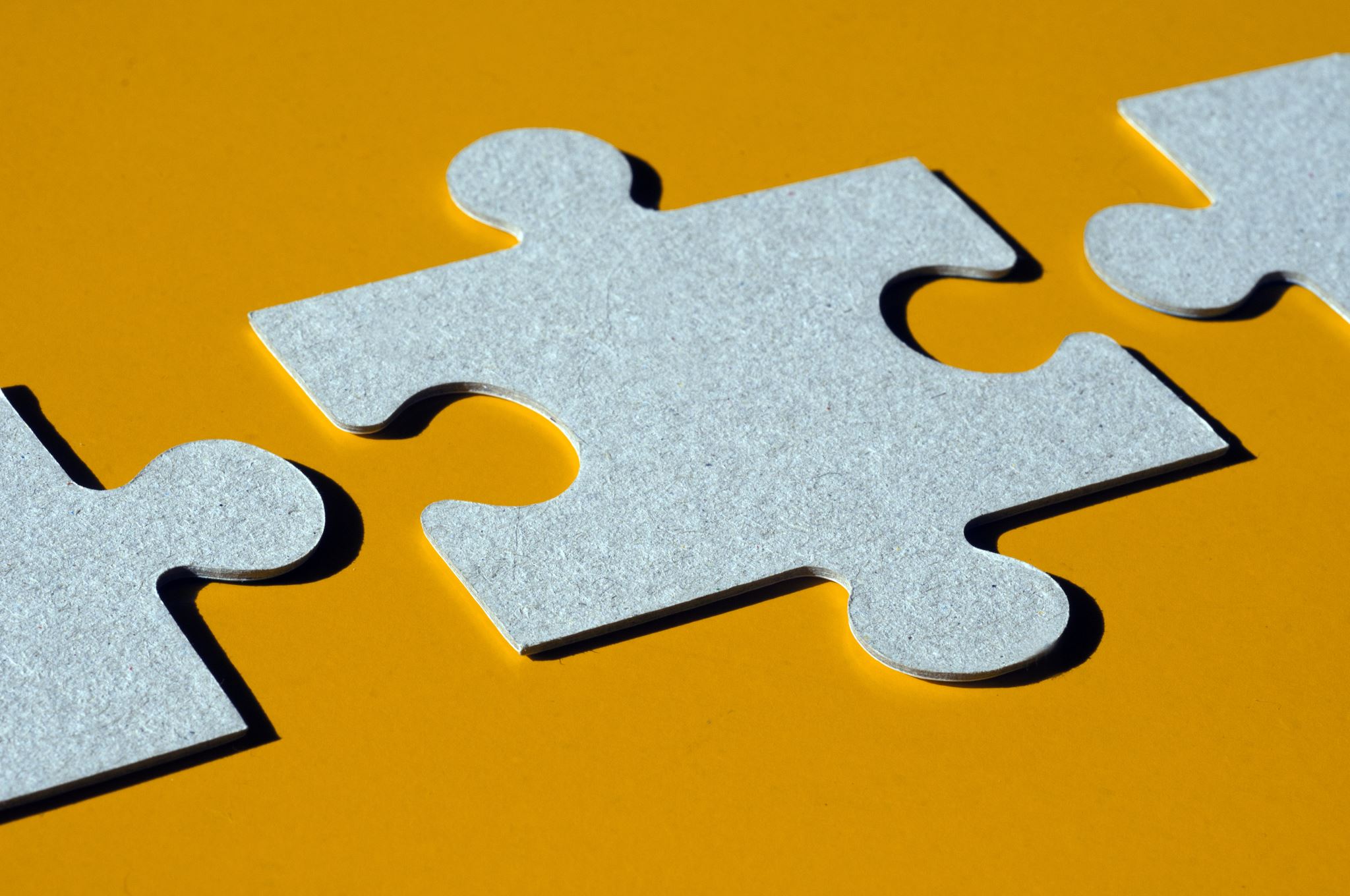 Ethical Decision Making Requires that you choose between two alternatives.
It is most difficult where there is no law or policy that clearly states the action you are taking is “right” or “wrong.” 
The choice may benefit you or the organization.
What do you do?
Choose alternative that you feel best about;
RATIONALIZING -The behavior is not illegal;
You are doing what is in everyone’s best interest;
No one will ever know what you’ve done;
You are protected by your position or the organization itself.
You come to the office for a meeting. While there, you use the phone to make a personal long distance call. There is no policy on the use of phones for personal business. 
Is this illegal? No
Is it contrary to policy? No
Probably not, but it is still wrong? Yes.  It is not in the best interests of the organization to pay for your phone call.
29
Accountability – Ethical Decision Making
Gather all the facts
Establish your options
Test each option
Choose your option
Ask “How would I feel if this is in the paper?”
Take appropriate action
2011
30
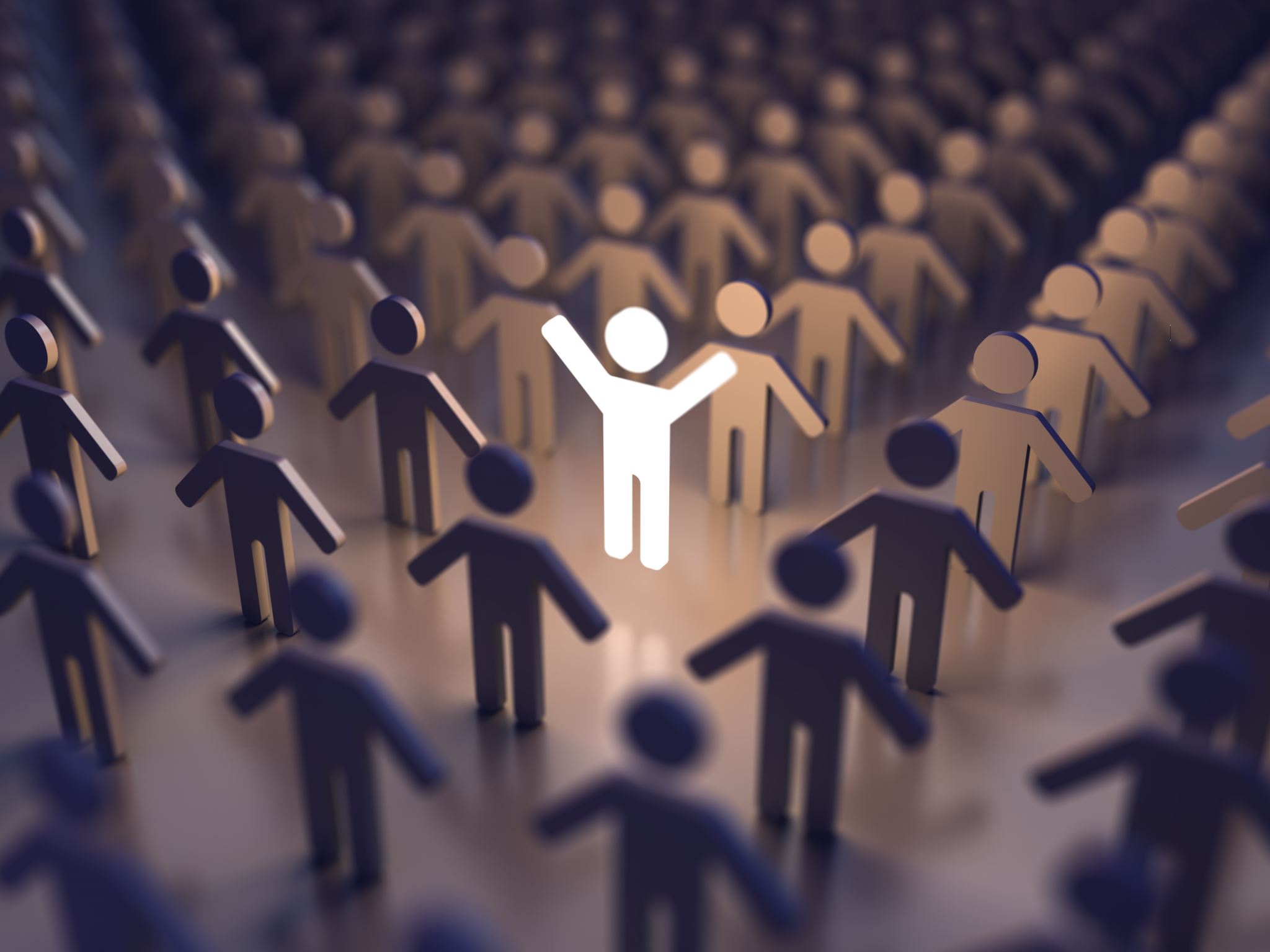 Accountability – Power of the Board v. Individual Power
Board Power: To make decisions about the Program, eligibility for the program, use of funds, and employment. 
Individual Power:
To influence decisions
To make choices
To participate in the Board’s decisions about program direction
Use of power can impact:
The program
The staff
Families
The Government
YOU
You do not have power to make decisions for or speak for the organization as an individual Board Member.  Only the Board can speak for or act for the Program.  When you do so without authority, you damage the organization and it is an abuse of power and violation of the Duty of Loyalty to the organization.
31
Individual Board Members Cannot
32
Example
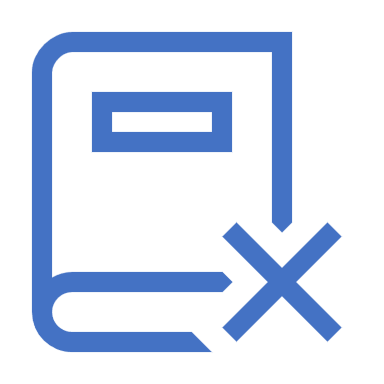 The most recently elected school board member has been seated on the board but has not attended orientation yet.  A community member shows up at the next regularly scheduled meeting and after being placed on the agenda tells the Board that the newest member promised this community member that they would be able to have their child show up late  to school every day due to the parents work schedule and that this tardiness would not be held against the student.   
Is this permissible?  Why or why not?  Where would you look for the answer?
33
Answers: Board Limitations
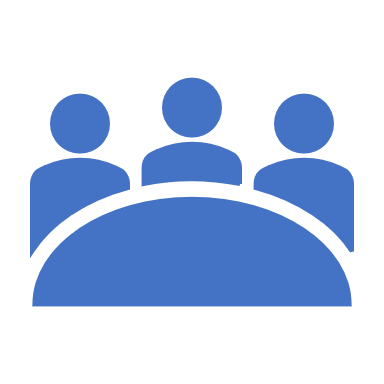 Board members only have legal status in her/his official capacity as part of the Board.
Individual Board members or groups of Board members shall not have independent authority to speak for the Board and shall make no out-of-meeting commitments or conduct Board business. 
The Board members, when not in a formal meeting, shall not seek to direct the administrative activities or to control policies of the school.
The Board is not bound in any way by any statement or action made by an individual Board member or employee, except when such statement or action is pursuant to specific Board instruction.
34
What are you prohibited from doing? School Policy Specific
No officers or members of the school board shall receive any financial benefits whatsoever from the purchase of goods or services for the school. 
Any contract of the school in which a member of the school board has a direct or indirect interest shall be considered null and void unless the board member did not participate in the award or selection for the contract.  No Board member may have a financial interest in a contract with the School. 
No school board member shall be employed by the School and draw salary or compensation for work completed that is direct part of the school.
Any school board member may run for the other elected office. However, if elected to such body, he/she must resign from the school board.  May be exceptions – for example, when the Tribal Council appoints Council members to the Board. 
In the event that School board member seeks employment at the School, he/she must first resign his/her elected position before being employed by the school.
When a person applying for employment is a member of the immediate family of a Board or committee member which by rule or practice regularly nominates, recommends or screens candidates, that relative shall be disqualified from participation in any selection procedure or subsequent personnel action.  The requirements of this section may include service contracts. Board members shall not participate in Board action involving a member of that Board member’s immediate family.
35
Group Activity – Pick a Partner Post cards
Pick a Partner
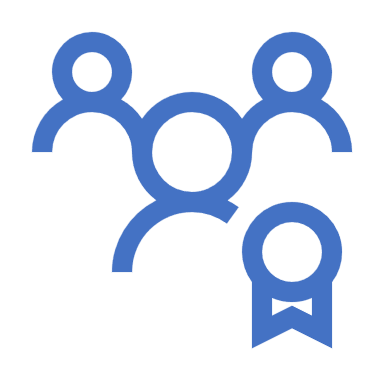 36
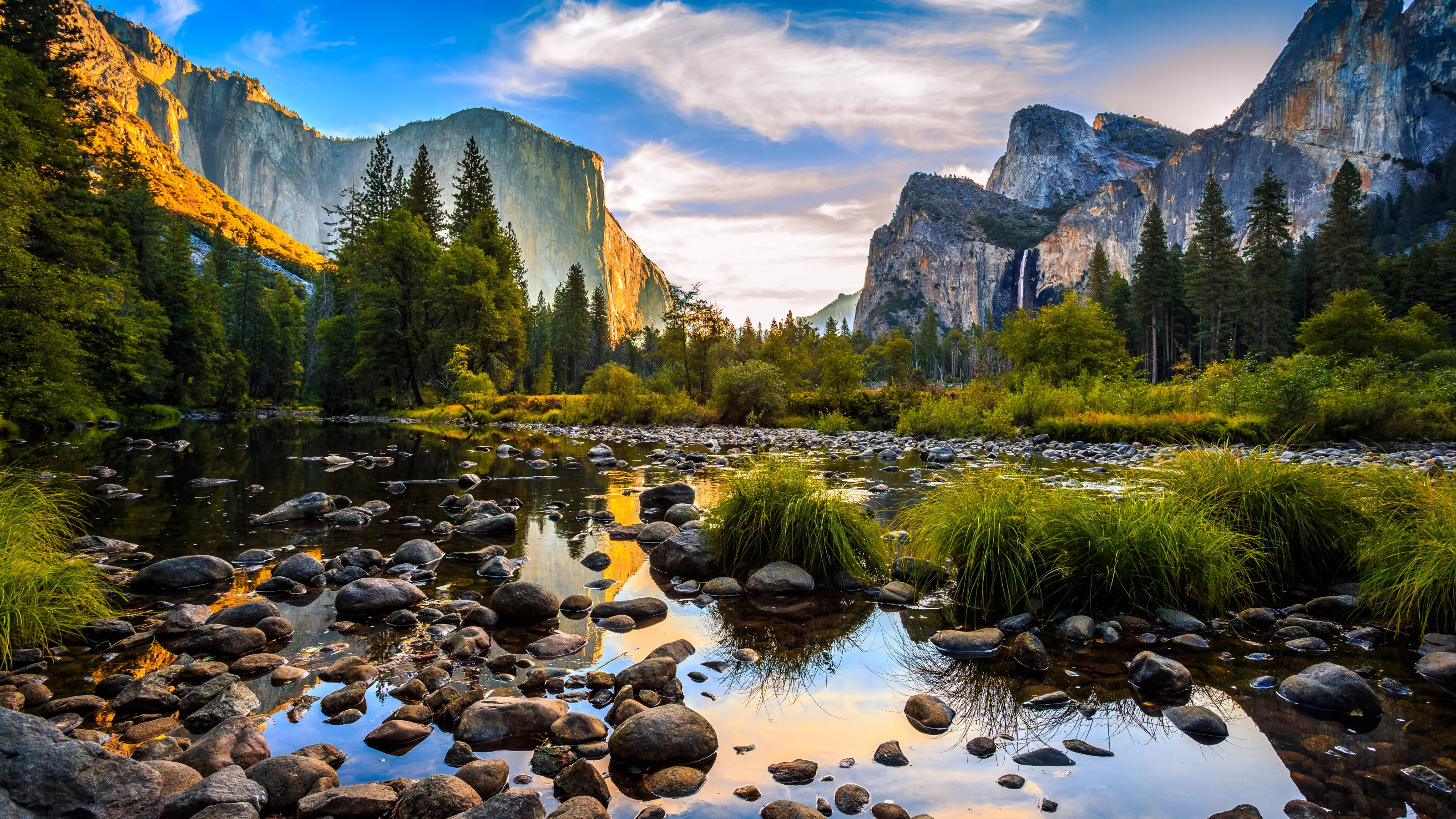 School Board Members Duty of Loyalty and Care December 13, 2023
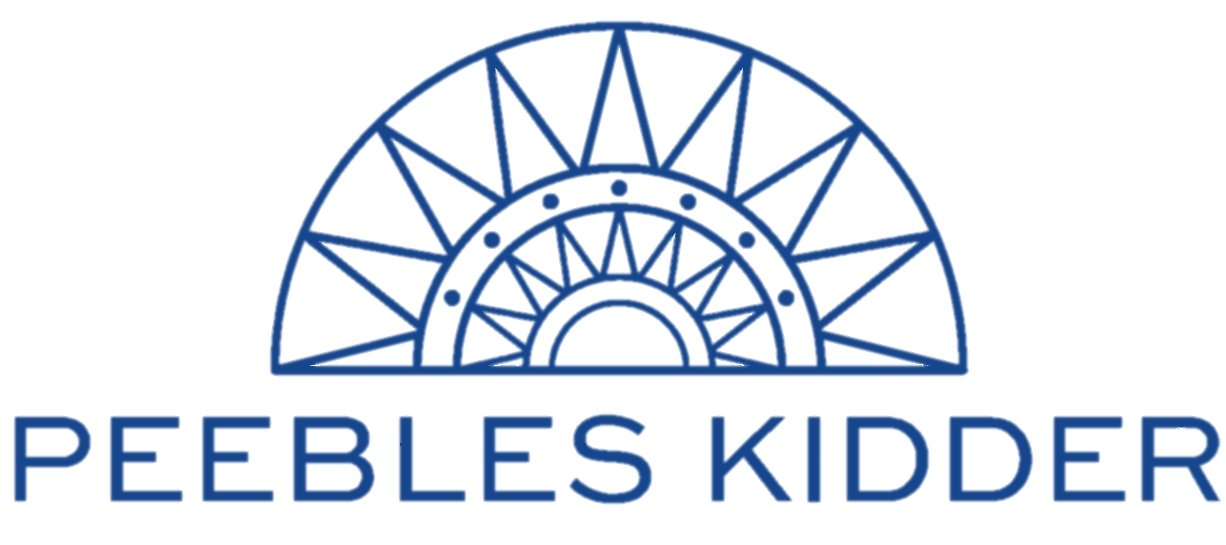 37
Fiduciary Duties of School Board Members
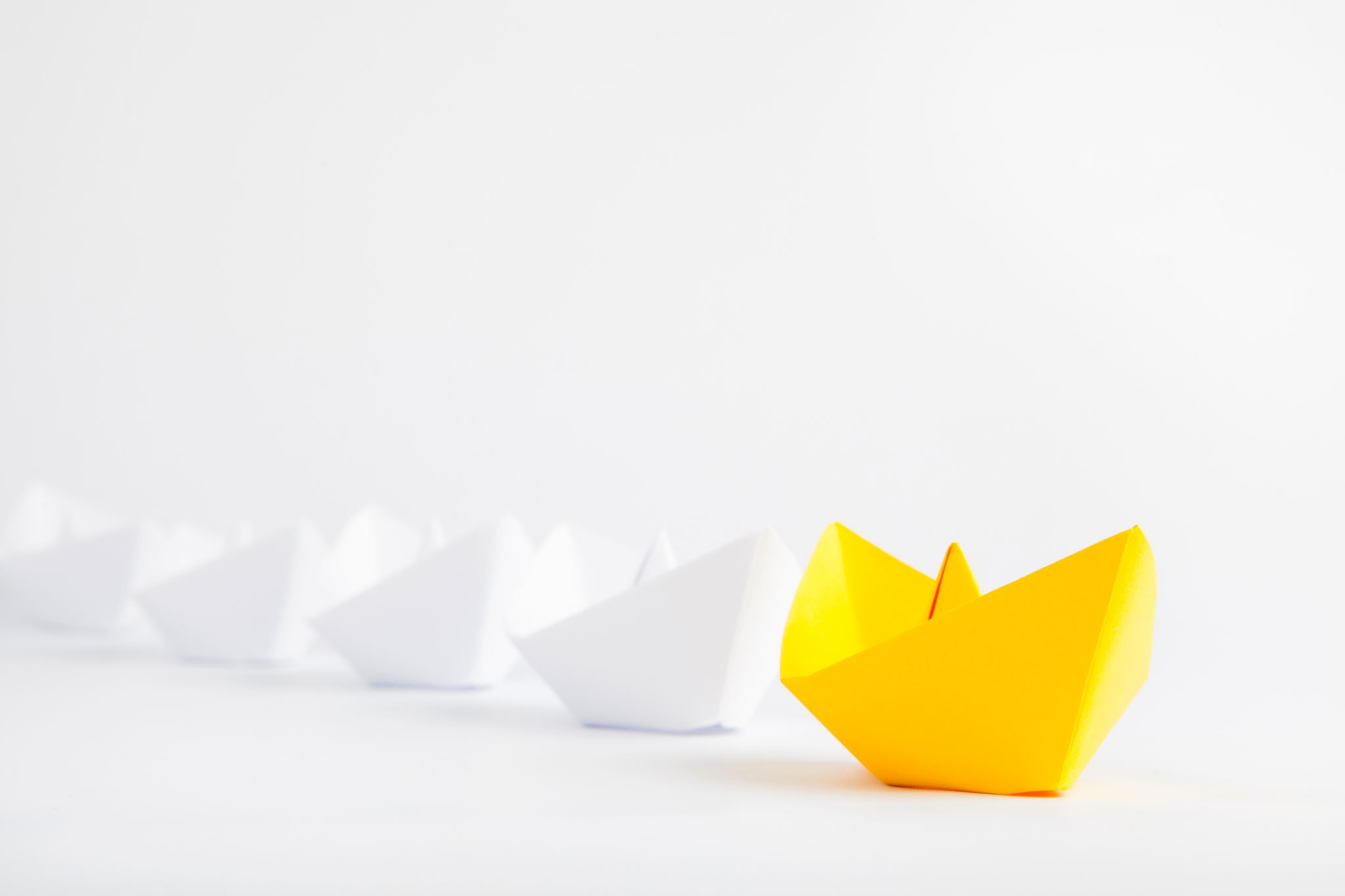 Every member should be familiar with the basic fiduciary duties as School Board Members, which include: 
Duty of Care 
Duty of Loyalty and 
Duty of Obedience
38
What is a Fiduciary Duty?
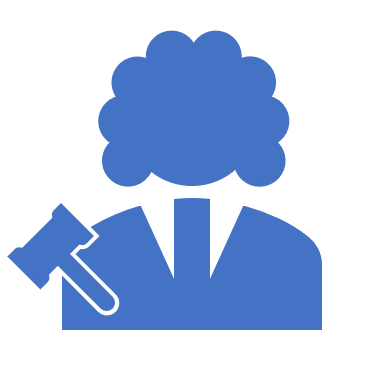 Simply stated – A fiduciary duty consists of the responsibilities held by certain persons in positions of trust.
As a school board member, you have been elected (or appointed) to a position where the community trusts you with the education of their children. 
With that comes a lot of responsibility. 
The Board (and individual members) have an obligation to act within the scope of its authority and discharge its duties with proper care and loyalty.  Doing so will help protect the board if legal action is taken against the School and ensure that the Board is run efficiently and with care.
39
Duty of Care
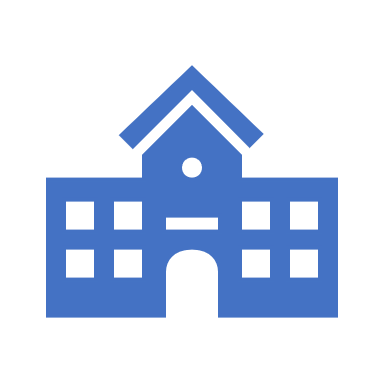 The requirement that requires a Board member to take care of the School by ensuring the prudent use of all assets, including people, facilities and good will.   Included in this duty is:
To actively participate in making decisions for the school and to exercise their best judgment when doing so. 

Not to act based on rumor or gossip but on the facts after investigation.
40
Accountability – Duty of Care
Board members also have a Duty of Care to act in good faith in the best interests of the Organization.  The Duty of Care requires that you exercise reasonable care in all decision making, without placing the organization at risk of losses due to carelessness, or failure to be careful with the organization’s assets.  
You must act in “good faith.” This means you act in a state of mind denoting honesty of purpose, free from intention to defraud, and with faithfulness to your duties and obligations. It requires that you use your best judgment.  When in doubt – get more information before you act!
The biggest problem Boards face is you are not accountants or business administrators.  This duty does not require you to be.  But you must be a financial questioner.  If you do not understand something, you must be willing to ask questions and require answers. Some basic financial questions to ask:
Is our financial plan consistent with our organizational plan? 
Is our cash flow projected enough to cover our actual operating expenses, and to meet the goals we have in the organizational plan?
Do we have any funds in reserve if there are costs that are more than we budgeted for? 
Are there any areas of expense that are rising at a fast rate or are being spent at a rate that will cause a budget shortfall by the end of the year? 
Are we regularly comparing our financial expenses to our budgeted funds available?  
Do we have checks and balances in place to make sure there is no fraud or waste? 
Are we meeting the guidelines our funding sources require for performance and for use of funds? 
Example:  You have a budget of $15,000.00 for Board stipends.  6 months into the year you see a report that says you have spent $8,000.00.   It costs $1,000.00 per meeting for stipends. Would you: Modify the Budget to add another $8,000.00 by eliminating a key position in the organization, Keep spending and make budget changes at the end of the year? Call special meetings every month twice a month for the next 6 months? Cut back on Board meetings to the minimum required by your charter?
41
Duty of Loyalty
Requires each individual Board member to put the interests of the school before their own personal and professional interests when acting on behalf of the Board in a decision-making capacity. 
To follow the duty of loyalty, individual board members must act in the best interests of the School as a whole, as opposed to acting in their own self-interests or in the interests of a friend or family member. 
All Board members have a duty of “loyalty” to the Organization.  This means you have the duty to make decisions and act in ways that are in the best interests of the organization and not in anyone else’s best interests.  Often the Duty of Loyalty is enforced through a Conflict of Interest Policy.  
Conflicts of Interest Include:
When someone in a position of trust has competing professional and personal interests
When someone makes a decision in an official capacity and they stand to profit personally
When your interests have the potential to conflict with the best interest of the organization or those you represent.
These conflicts can be a conflict you directly have with your own interests, with your family’s interests, or with you or your family’s professional or financial interests.
42
Accountability – Duty of Loyalty
Compensation, Gifts and Gratuities.  For federally funded programs, Board members and staff may not accept compensation gifts or gratuities.  
Policy: Acceptance of gifts, gratuities, or meals from contractors or personnel employed by the school or under consideration for employment or contract with the school unless such gift or gratuity is first disclosed to the School Board and then approved by motion.  If not approved, such gift or gratuity shall be turned over to the School for disposition. In recognition and support of local customs, those gifts given as part of community activities or Lakota custom are allowed, as long as the employee discloses the gift, in writing, to the Superintendent, and for Board members, as long as the Board member discloses the gift to the School Board, and the School Board approves the gift on the record. Takini School shall not use any federal funds to provide gifts to the School Board, and any gift must be approved by action of the School Board, and no gift shall exceed $100.00 in value.
Some have a financial limit, and some don’t. 
Example:  Contractor asks your daughter to make start quilts and buys them from her.  You are deciding whether the contractor receives a contract from your organization. What should you do?
43
Duty of Loyalty – Examples
The School Administrator tells the Board that the program needs to purchase 5 acres
You (a board member) have some land for sale
Professional interest – School would benefit from the purchase
Personal interest – you would benefit from the sale
This is a conflict
44
QUESTIONS/DISCUSSION
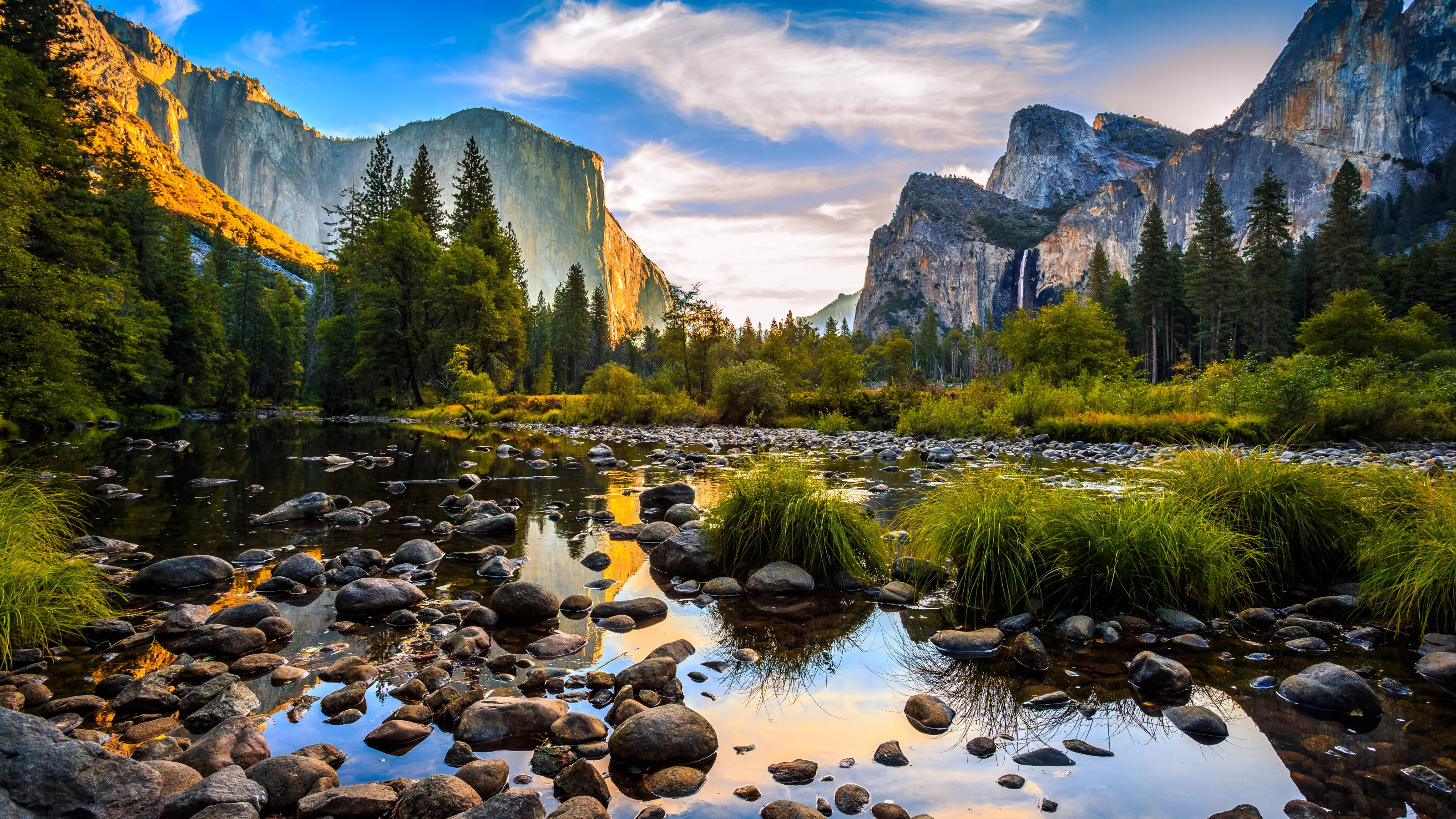 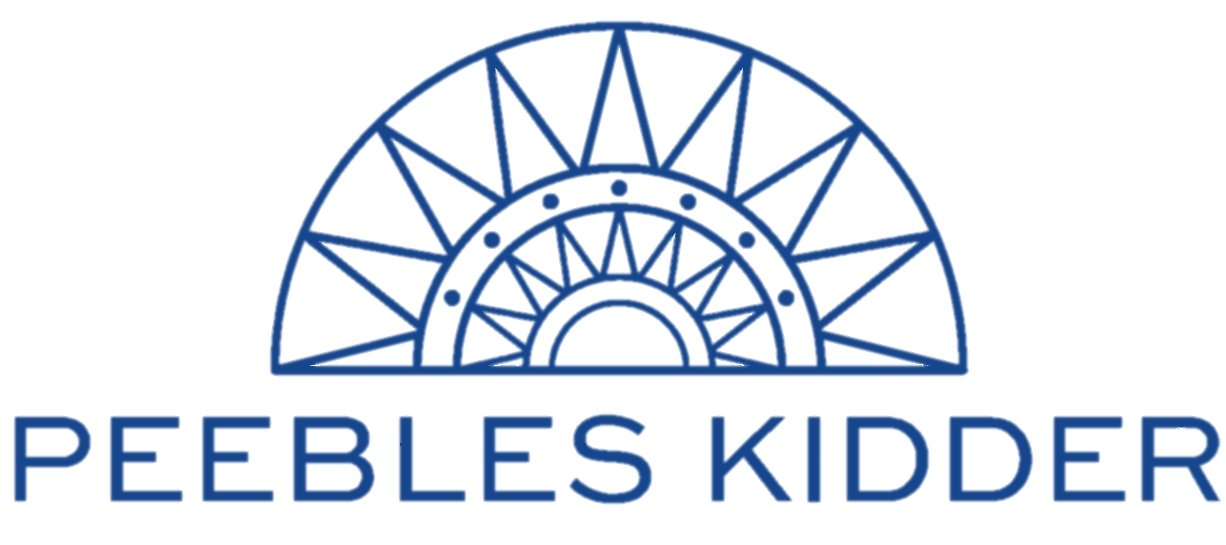 45
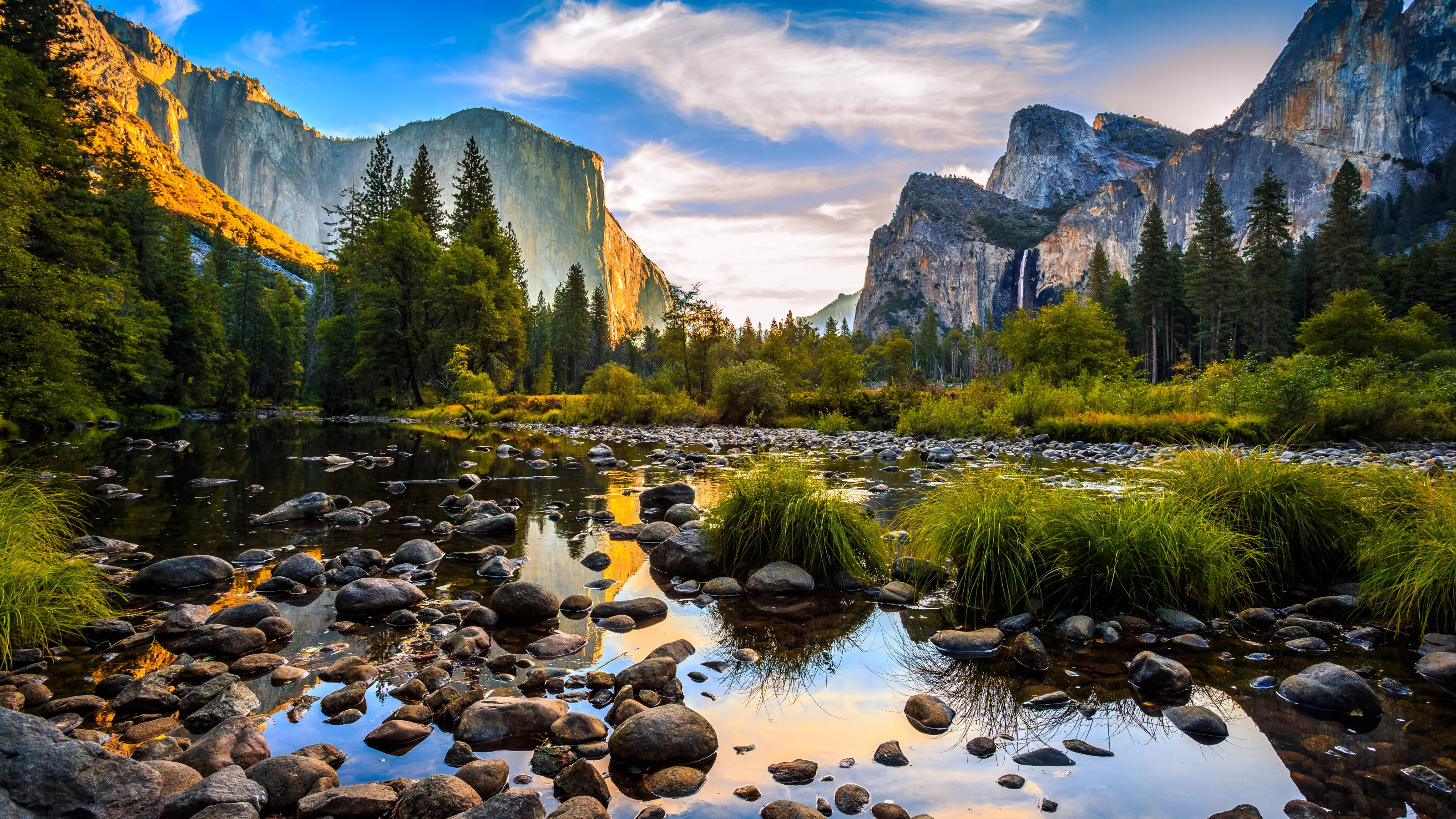 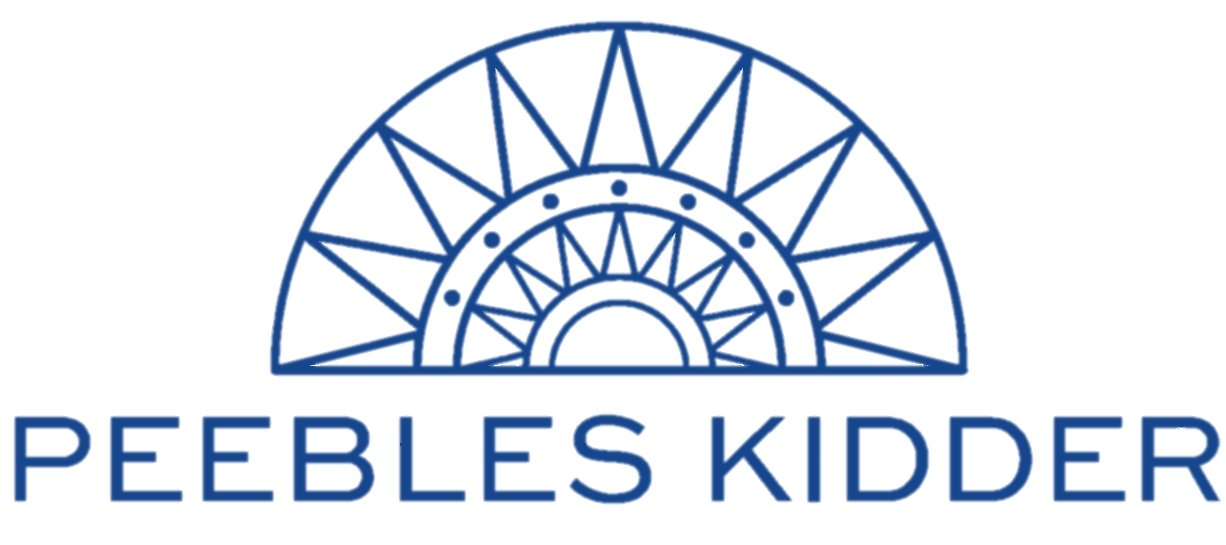 Managing Conflict Of Interests December 13, 2023
46
Conflicts of Interests
What are they?
Why and how should you avoid them? 
How to address them?
Each school in its policies has a policy that addresses and defines conflicts of interest.
47
What to do when Presented with a Conflict: DISCLOSE ACTUAL POTENTIAL OR APPARENT CONFLICTS
Every Board member is required to disclose to the School Board potential, actual, or apparent conflicts of interest. Where a conflict of interest involves a member of the School Board, that School Board member shall remove themselves from the room until a decision has been made on the issue, and shall refrain from participation in the decision making, including discussion of the issue.  
If another Board member, School personnel, or any other person raises a Board Member Conflict of Interest, the Board member may remove themselves from participation in decision making, or the School Board may remove the Board member from decision making by a majority vote.
48
Conflict of Interest Policies
49
CONFLICTS continued
50
Things A Board Member May be Prohibited From Doing
No officers or members of the school board shall receive any financial benefits whatsoever from the purchase of goods or services for the school. 
Any contract of the school in which a member of the school board has a direct or indirect interest shall be considered null and void unless the board member did not participate in the award or selection for the contract.  No Board member may have a financial interest in a contract with the School. 
No school board member shall be employed by the School and draw salary or compensation for work completed that is direct part of the school.
From serving on school board and tribal council at the same time, unless council appoints council members to be on the school board. 
When a person applying for employment is a member of the immediate family of a Board or committee member which by rule or practice regularly nominates, recommends or screens candidates, that relative shall be disqualified from participation in any selection procedure or subsequent personnel action.  The requirements may include service contracts. Board members shall not participate in Board action involving a member of that Board member’s immediate family.
51
Managing Conflict – Staff Conflict
52
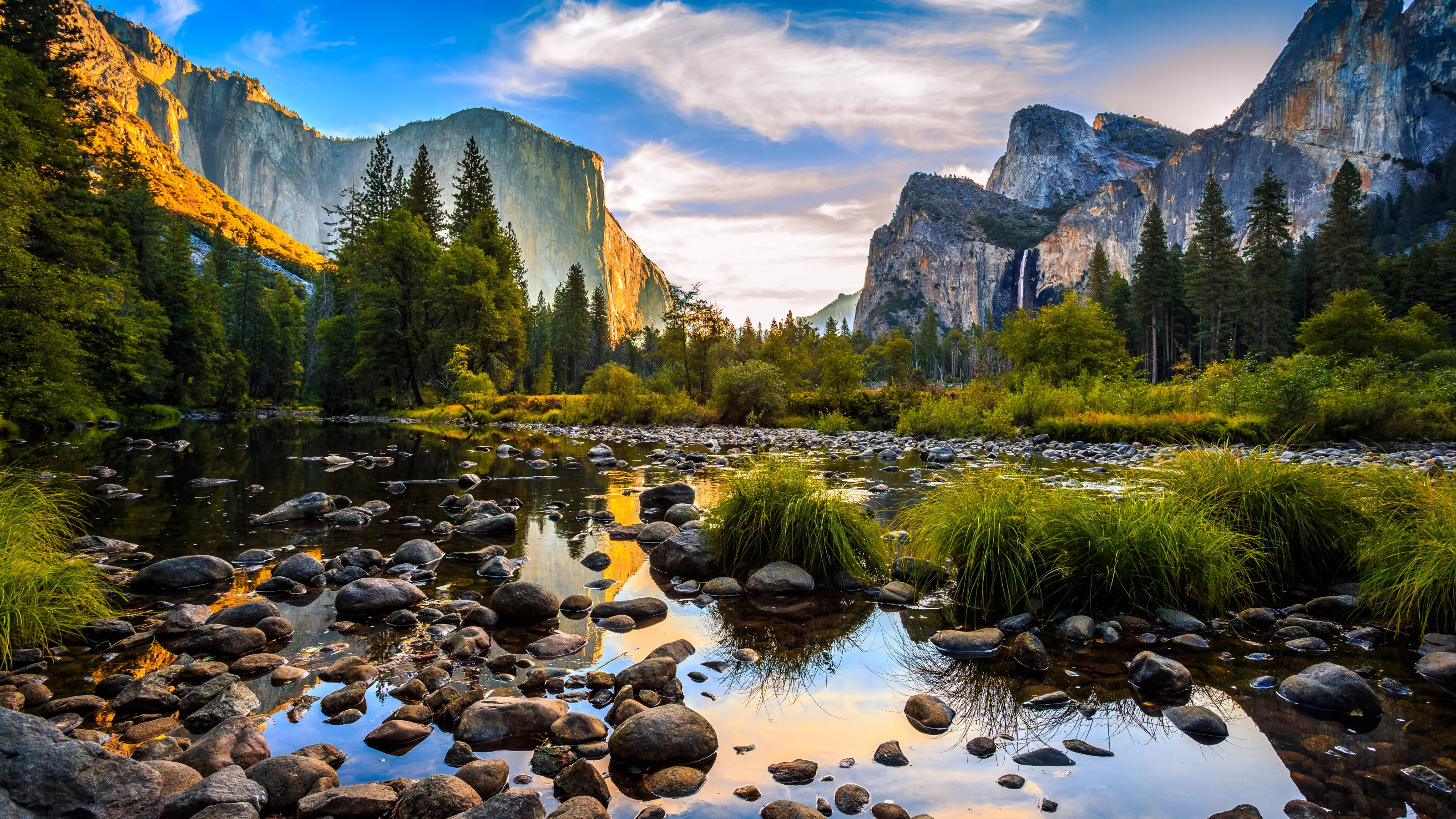 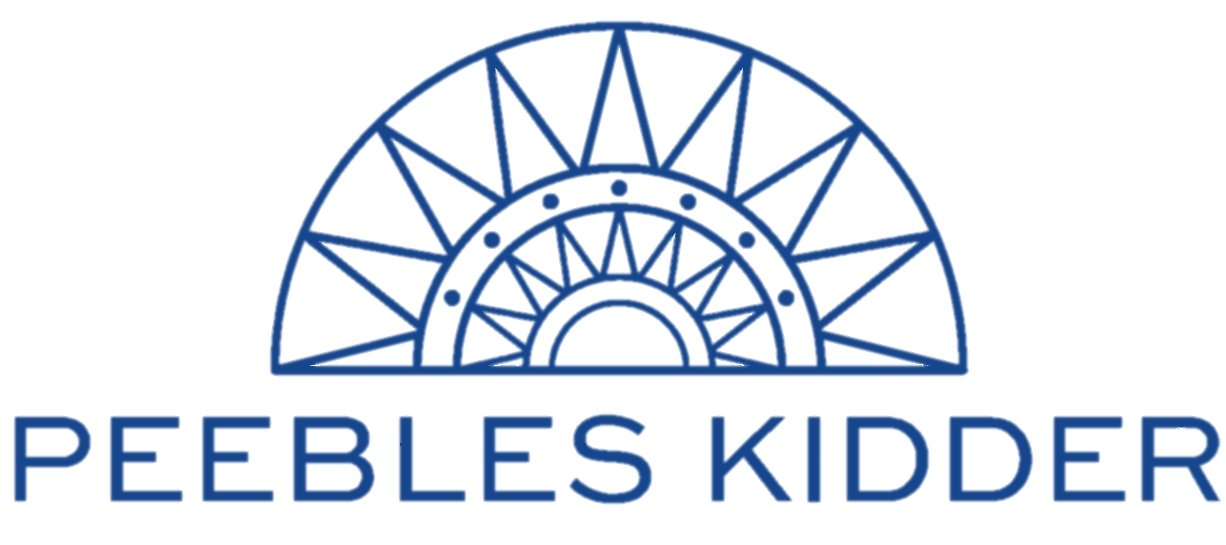 QUESTIONS/DISCUSSION
53
Board Governance and Roberts Rules of Order
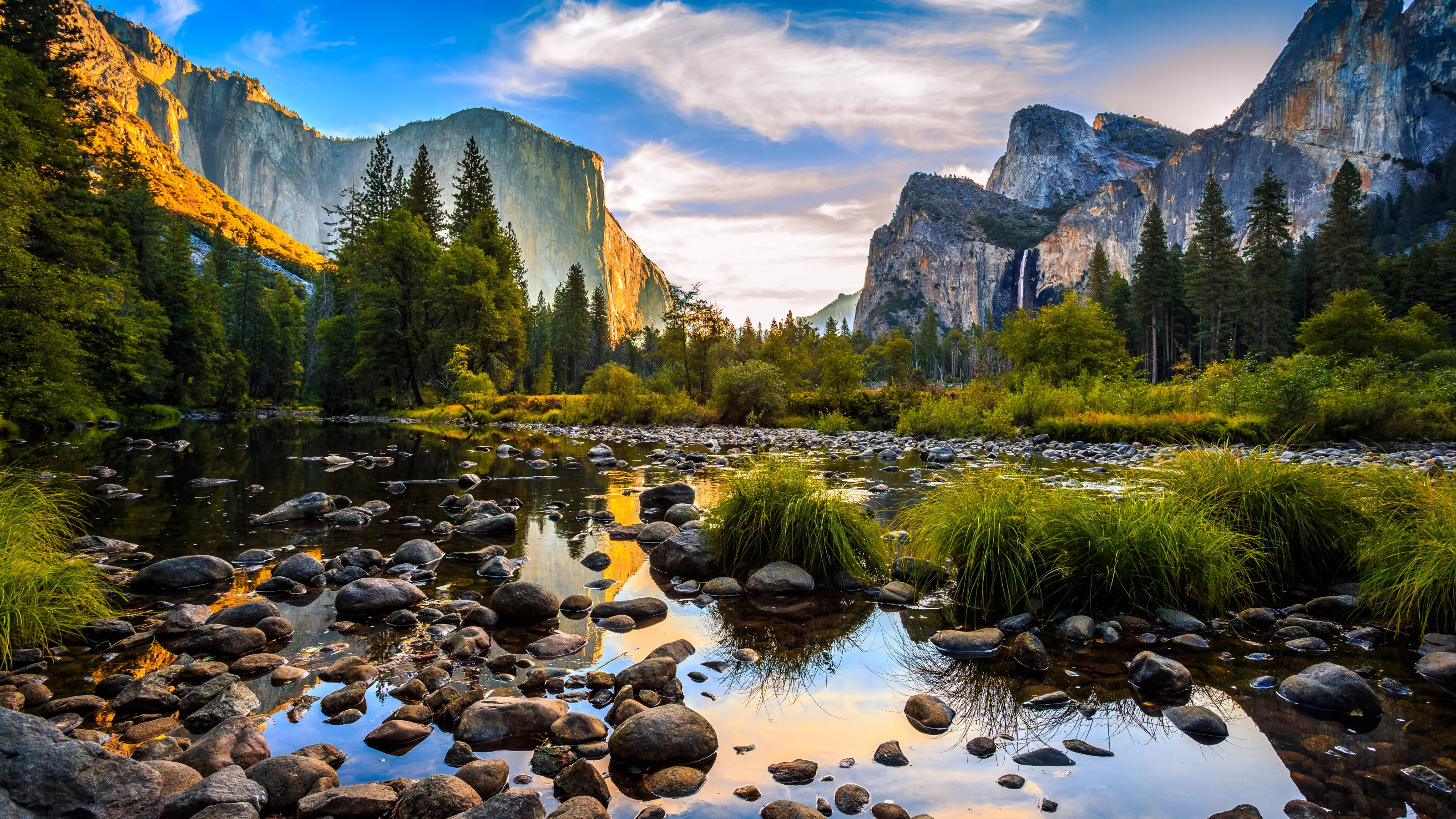 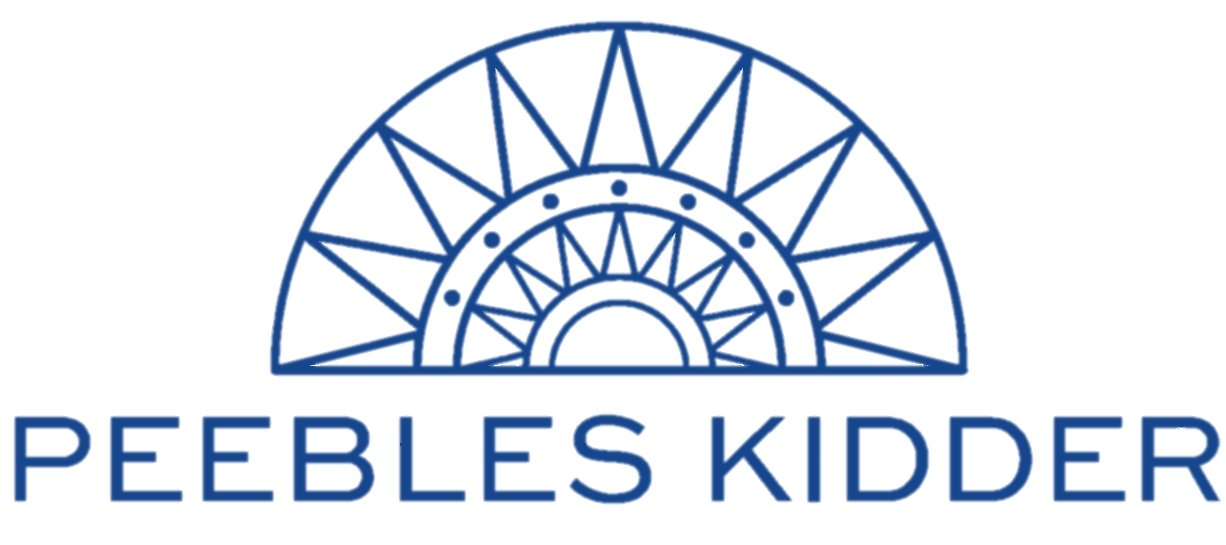 54
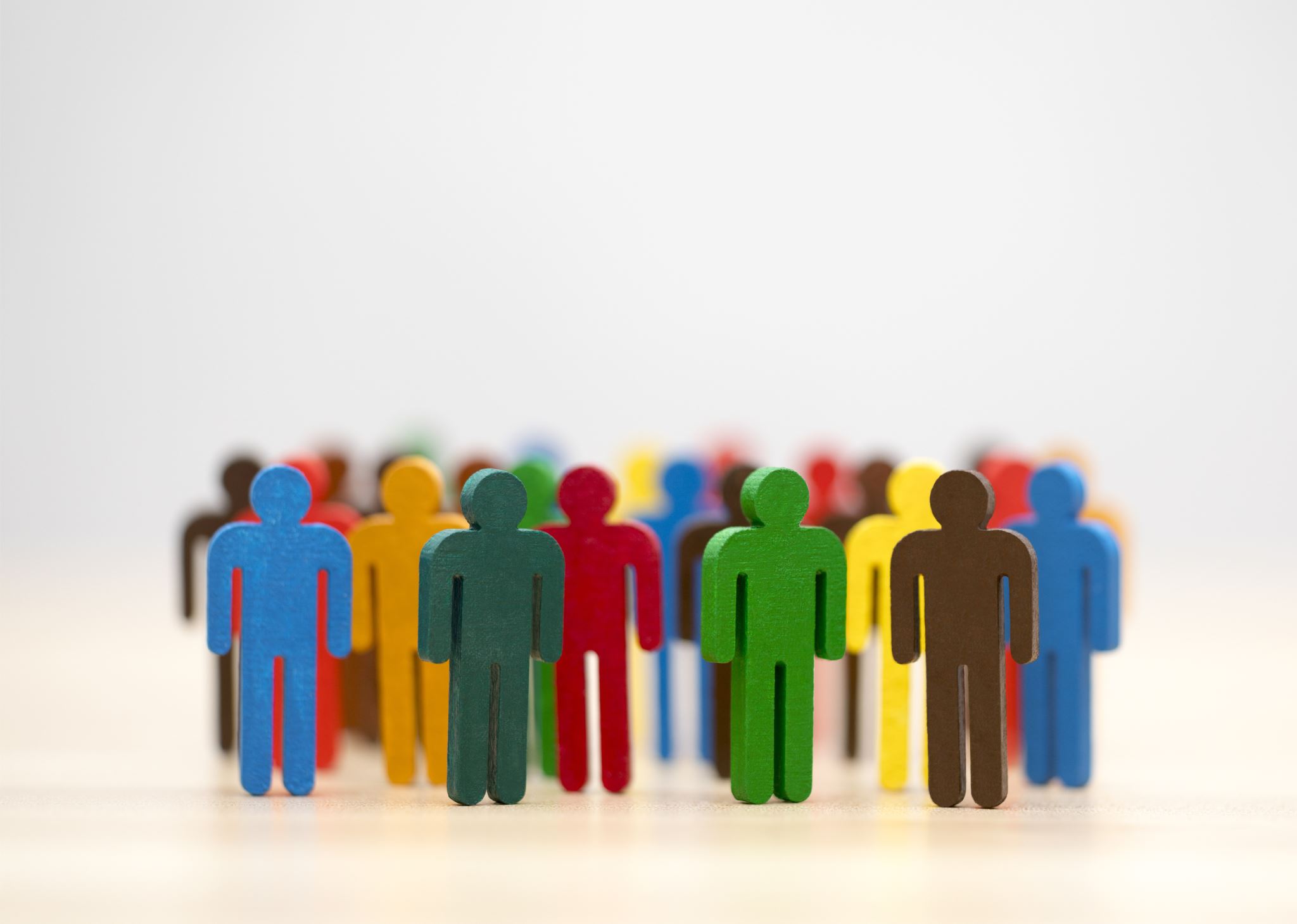 Board Dynamics and   Governance
Board Has Power Only As A Group
Encourage Full Participation
Challenge One Another
Encourage Diversity of Viewpoints
Support Full Board Decision
Cultural Considerations
Develop Well Thought Out Governance Policies 
Follow Established Rules of Order
Keep Meetings Within Allotted Time
Limit Involvement With Day-to-Day Operations (examples)
Develop Good Working Relationships With the Administrator
Add Value – Ways to Make the Administrator More Effective
55
Fostering a Good Board CultureDon Miguel Ruiz – the Four Agreements.
56
Fostering Healthy Relationships
Be knowledgeable of each others respective roles and responsibilities within the structure of your organizing documents, policies and laws. 
Hold each other accountable.  Board members can call a point of Order anytime. A Point of Order can be called when Board Structure or rules for the board aren’t being followed. 
Examples:  
Violating rules on confidential information in open session 
Talking about personnel in open session or students by name or specific situation
Yelling, or making snide remarks to one another
Visitors yelling at or being rude to staff or Board members
Bringing up personnel or student grievances on the Board floor when its not a student or a personnel hearing 
Getting into the day-to-day management of the school
Calling people names
Threatening to fire people
Be respectful of each others' responsibilities and duties and time.  
The more collaborative and productive an Administrator and School board relationship is, the more efficiently a school system runs. With that in mind, give direction on:
What reports do you want every month? 
Do you want reports in writing or verbal reports?
For personnel matters: Refer matters to Administration if you hear something – don’t expect an Administrator to address a concern on the spot if they know nothing about the concern before the meeting. 
For other issues and concerns: Give advance notice so the Administrator has time to research, investigate and prepare. 
Adopt Evaluation tools at the beginning of the year and share them with the Administrator.  And evaluate the administrator timely so they have time to improve or change things the Board wants. 
Set clear goals and expectations – always good to set 5 goals you want the Administrator to focus on for the School Year.
57
Roberts Rules of Order
58
Roberts Rules of Order
What are “parliamentary procedures”? A set of rules of conduct at meetings that allows everyone to be heard and to make decisions without confusion. 

Benefits:
80% of all organizations use Robert’s Rules as their Parliamentary Procedures.
The rules help maintain order and guarantee impartiality.
Robert's Rules put you in greater control and allow you to consider all points of view.

Poorly facilitated meetings result in:
Frustration
Waste of time
Fear of attending meetings 
Low attendance
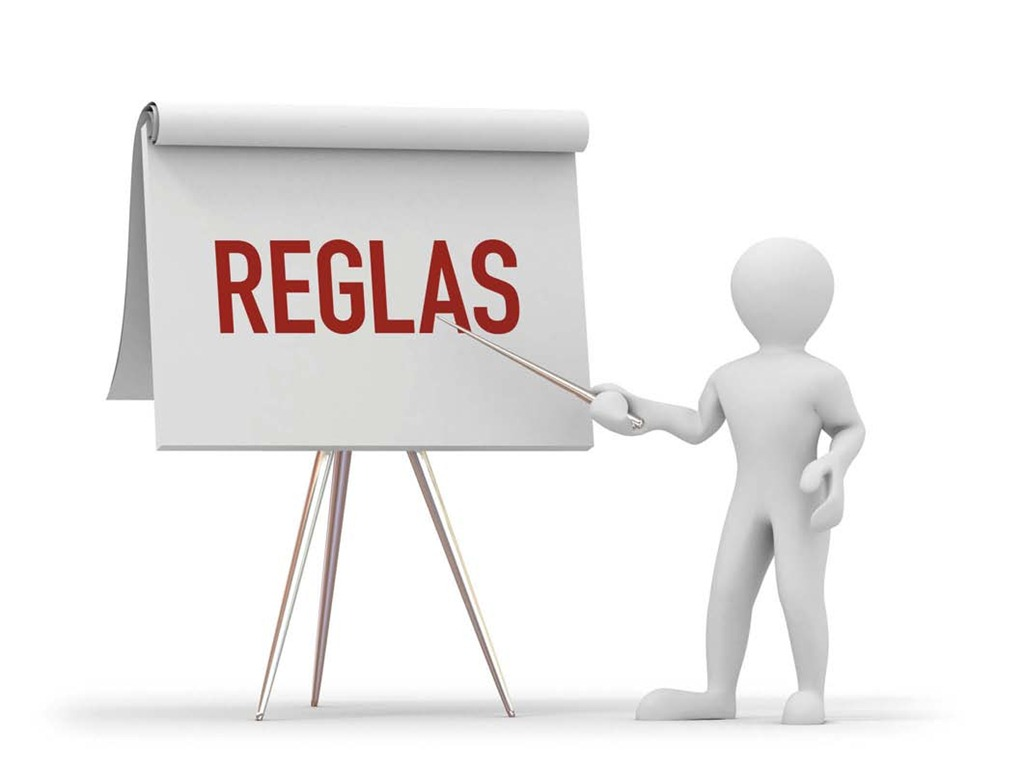 RULES
59
Roberts Rules of Order What Makes an Effective Board Meeting?
The most effective meetings are:
short
efficient 
are conducted without controversy
Tools for an Effective Meeting:
a detailed agenda and 
Robert’s Rules of Order 
help to maintain order and guarantee impartiality

No meeting will be fully executed according to the plan, 
but the closer you get, the better you will be.
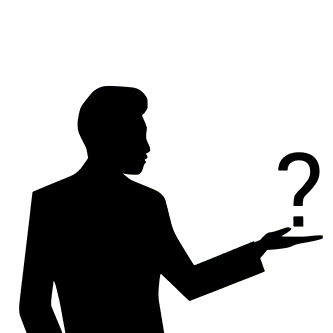 60
Roberts Rules of Order
Robert’s Rules of Order: There are 68 Rules – You don’t need to know them all but here they are
Art. I. How Business Is Conducted in Deliberative Assemblies.
1. Introduction of Business
2. What Precedes Debate
3. Obtaining the floor
4. Motions and Resolutions
5. Seconding Motions
6. Stating the Question
7. Debate
8. Secondary Motions
9. Putting the Question and Announcing the Vote
10. Proper Motions to Use to Accomplish Certain Objects
Art. II. General Classification of Motions.
11. Main or Principal Motions
12. Subsidiary Motions
13. Incidental Motions
14. Privileged
15. Some Main and Unclassified Motions
Art. V. Subsidiary Motions
28. Lay on the Table
29. The Previous Question
30. Limitation or Extension of Debate. 
31. Postponement of vote Definite Time
32. Commit or Refer or Recommit. 
33.  Amend a Motion
34. Postpone Indefinitely. 
Article VI. Main and Unclassified Motions
35. Take from the Table
36. Reconsider
37. Rescind
38. Renewal of A Motion
39. Ratify
40. Dilatory, Absurd of Frivolous Motions
41. Call of the House.
Art. III. Privileged Motions.
16. To Fix the Time to which the           Assembly shall Adjourn
17. To Adjourn.
18. Take a Recess
19. Questions of Privilege
20. Orders of the Day
Art. IV. Incidental Motions
21. Questions of Order and Appeal.
22. Suspension of the Rules
23. Objection to the Consideration of a Question.
24. Division of a Question, and Consideration by Paragraph
25. Division of the Assembly, and other Motions relating to Voting.
26. Motions relating to Nominations. 
27. Requests Growing out of the Business of the Assembly.
61
Roberts Rules of Order
Rules 49-68
Art. IX. Committees and Boards
49. Committees Classified
50. Boards of Managers, etc., and Executive Committees
51. Ex-Officio Members of Boards and Committees
52. Committees, Special and Standing
53. Reception of Reports
54. Adoption or Acceptance of Reports
55. Committee of the Whole
56. As if in Committee of the Whole
57. Informal Consideration
Art. X. The Officers and the Minutes.
58. Chairman or President
59. Secretary or Clerk
60. The Minutes
61. Executive Secretary
62. Treasurer
Art. XI. Miscellaneous.
63. Session
64. Quorum
65. Order of Business
66. Nominations and Elections
67. Constitutions, By-laws, Rules of Order, and Standing Rules
68. Amendments of Constitutions, By-laws and Rules of Order
62
Roberts Rules of Order
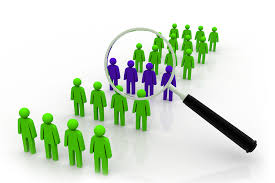 RIGHTS OF THE MINORITY
The right to hear the voice of those who oppose is important.  This is the reason there has to be room to discuss after a motion and second happen.
The right to have the opposition recorded in the minutes. This is done through recording the vote. 
Once the opposition's voice is heard and voted on, the decision that is made is the decision of the whole group, including those who oppose the action.
APPROPRIATE MEETING CONDUCT
Remain quiet while others are speaking.
If you must leave the room, request permission.
Ask the Chair to be recognized before speaking. This ensures everyone is heard and ensures order during the meeting.
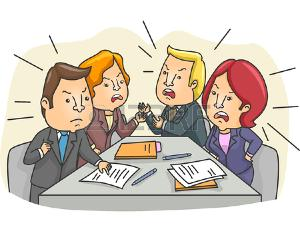 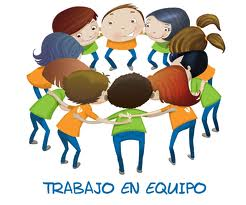 Work as a Team
63
Roberts Rules of Order
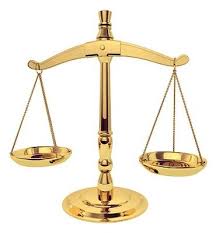 10 Basics under RRO
The rights of the organization replace the rights of individual member.
All members of the Board and their rights are equal except the Chair who has rights designated to keep order.
A quorum must be present to do business.
The majority rules (except where a specific item for voting requires a 2/3 vote or higher than majority).
Silence is consent. When you abstain, it removes you from the vote count – it is not counted toward majority vote of those voting. 
More than 50% of those voting yes is an approved action. The exception is if the Articles or By-laws specify that 2/3 vote is required for specific items. 
ROR Requires that you grant a period of time to discuss a Motion. So, the Board Chair can call for a motion or a Board member makes a motion, then the Chair calls for a second.  Once a second is made, the Chair needs to call for discussion. The Chair is responsible for ensuring this happens. 
One speaker and one question at a time.
Once a decision is made, an identical motion must not be brought forward at the same meeting.
Personal remarks during a discussion are always out of order.
64
Roberts Rules of Order
RRO 65 Business of the Agenda
You can amend the Agenda when you review it by making a motion to amend the agenda to add an item for a Regular meeting. You can also make a motion to approve the agenda as amended to include multiple items for a Regular Meeting.
For Special Meetings, because of Notice requirements that require notice of the meeting items in advance, you cannot add items to a Special meeting Agenda.  New or other items should be placed on the next meeting’s Agenda. 
Once an Agenda has been approved, it is best practice not to amend the agenda, but a Board can permit this procedurally. You could do this as Motion to reconsider the approval of the Agenda and to amend the Agenda approval to include the item.  If the motion to reconsider to amend the agenda is approved, then the Board would vote on approving a further amended agenda.  Not allowing it prevents surprise issues.  If you have an Agenda Item on the agenda for new business generally, this would be the place to discuss new business and you don’t need a motion to amend if it is discussed under this Agenda item.
65
The Minutes are a record of the meeting. The essential things to include in meeting minutes are: 
(a) the kind of meeting, "regular" (or stated) or "special," or "adjourned regular" or "adjourned special";
(b) name of the Board that is meeting; 
(c) date of meeting and place;
(d) the names of the Board members present;
(e) whether the minutes of the previous meeting were approved, whether it’s a regular or special meeting; 
(f) all the main motions (except such as were withdrawn) and points of order and appeals, whether sustained or lost, and all other motions that were not lost or withdrawn; 
(g) and usually the hours of meeting and adjournment, when the meeting is solely for business. Generally, the name is recorded of the member who introduced a motion, but not of the seconder.
Roberts Rules of Order 60 - Minutes
66
Roberts Rules of Order - Motions
Items of business are considered one at a time in the order on the approved Agenda.
For the motion to proceed, it must be directly related to the Agenda item being considered.
For Motions, the Board member must obtain recognition to speak by the Chair, and state “I move that” or “I propose that” for motions, and state your motion.
For Resolutions, say “Motion to approve the resolution” or “I offer the following resolution.” and state the resolution or have the resolution read by the Secretary or College Center Director.  
The Chair should then ask if there is a second to the motion.  If a second is obtained, then the Chair can but does not have to “State the question,” which means the Chair  restates the motion made. RRO does allow the Chair to tell the Secretary to state the motion. This ensures the Board members know what they are voting on. 
 Following the “stating of the question” the Chair calls for discussion.  After all debate and discussion has ended, if there are no motions to amend the original motion,  to table to motion, or other motions directly related to the handling of the original motion, the Chair should “Call for the Question” and the vote is taken on the Motion or Resolution.
A motion is made to introduce items for their consideration and to make a recommendation to act upon it. 
Official action of the Board is taken by Motion or Resolution only.  If no motion or resolution is passed, then no Board action was taken.
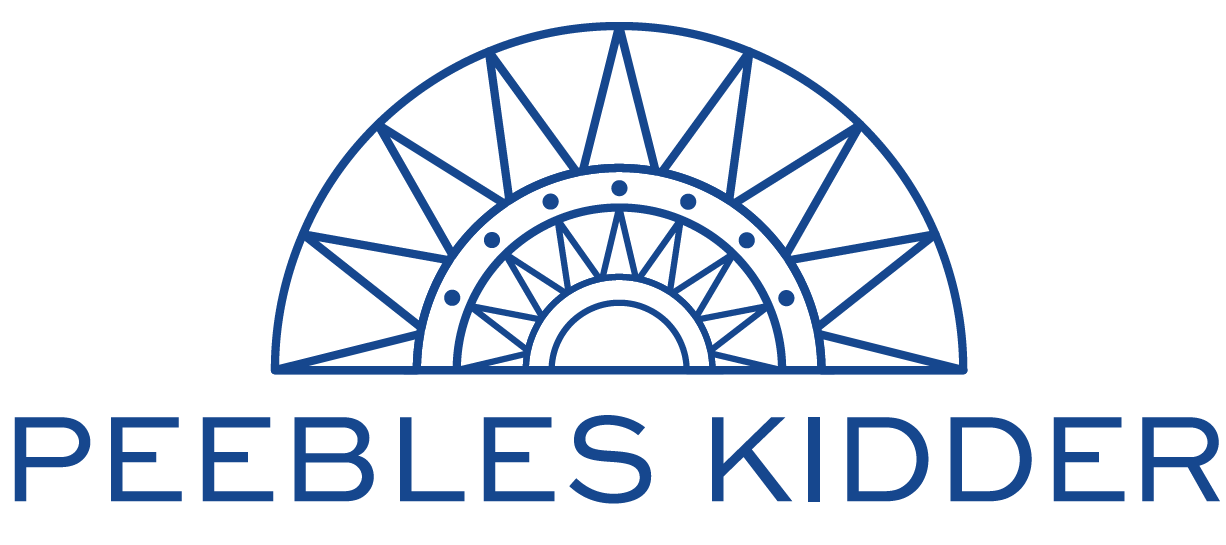 67
Roberts Rules of Order
8 Steps to Making a Motion
68
Roberts Rules of Order
When a Main motion is made, and on the floor, no other business should be discussed until final action is taken on the motion – The most common actions include: 
to vote on it
to table it for later discussion
to call it out of order due to a lack of a second
to amend it.  
If a Board member brings up an issue for discussion that is not about the motion, the Chair should call the Board member out of order until the consideration of the Motion is complete. This can be accomplished by calling for a “Point of Order” by any Board member or the Chair may call a point of order themselves.
Amending a Motion once made and Seconded. If there is a motion made to amend the original motion, then it is good business practice to ask if the original motion maker would agree to amend their original motion.  If they do, the Chair must also ask if the person seconding the original motion will still second the amended motion.  If they will, then the Chair would ask if there is any objection to amending the motion.  If there is none, the Chair would state the amended motion and call for discussion or debate.  Once debate or discussion is concluded on the amended motion, then the Chair calls for the vote.  If the original motion maker does not agree to amend their motion, or there is objection to amending the motion, the Chair would proceed to call for a second on the motion to amend, then discussion on the motion to amend the motion, and then call for the vote on the motion to amend.  If rejected, discussion and vote on the original motion would proceed.  This would also be followed by any motion  for different action. RRO does not have this as a procedure.  So any Board member can object to this procedure. 
Tabling a Motion.  Once a motion and second is made and discussion is called for by the Chair, any Board member when recognized by the Chair may make a motion to “table” the motion.  If that happens, discussion on the original motion stops.  The Chair calls for a second on the Motion to Table. If a Second happens, call for Discussion.  Once discussion ends, vote on the Motion to Table. 
If there is no second to the motion, the motion fails due to lack of a second. 
Once a motion is made in a meeting, if it fails, you cannot make the same motion again, unless you make a motion to reconsider the motion or to reconsider and amend the motion.  RRO Article VI (36) governs reconsideration motions.
Common Questions About Motions Procedure
69
Roberts Rules of Order
Motion to Postpone Indefinitely - made when the assembly does not want to take a position on the main question. Its adoption kills the main motion for the duration of the meeting and avoids a direct vote on the question. It is useful in disposing of a poor motion that cannot be either adopted or expressly rejected without possibly undesirable consequences. 
Motion to Postpone Definitely (Postpone to a Certain Time) - delays action until a certain time specified in the motion (not beyond the next regular business meeting).
Motion to Amend a Motion - changes the wording of the main motion before it is voted upon. An amendment must be related to the main motion. Its acceptance does not adopt the motion thereby amended; that motion remains pending in its modified form. Rejection of an amendment leaves the pending motion worded as it was before the amendment was offered. 
Motion to Refer (Commit) - sends a pending motion to a standing committee, or to a specific person or position (College Center Director, College Administration for example), for consideration. The motion to refer may include instructions to investigate, recommend, or take action, and may specify or require a report back to the Board on a specific timeline.
Motion to Limit or Extend Debate - is used (1) to reduce or increase the number or length of speeches permitted or (2) to require that debate be closed at a specified time. It requires a two-thirds vote.
RRO 12 and RRO 28-34: Subsidiary Motions - change or affect how the main motion is handled (voted on before the main motion)
70
Roberts Rules of Order
Motion to Call for the Orders of the Day - requires the assembly to conform to the agenda or to take up a general or special order that is due to come up at the time (“time certain”), unless two-thirds of those voting wish to do otherwise. A member can interrupt a speaker to call for the orders of the day. 
Motion to Raise a Question of Privilege - permits a request or main motion relating to the rights and privileges of the assembly or any of its members. Examples include:
Motion to Recognize a person to Speak during discussion. Motion to go into “executive session” (closed session). 
A member may interrupt a speaker to raise a question of privilege. 
Motion to Recess - used to request an intermission which does not close the meeting. 4. Adjourn - used to close the meeting immediately. Not debatable. 
Motion to Adjourn and Reconvene at a Specific time. sets the time, and sometimes the place, for another meeting (“adjourned meeting”) before the next regular business meeting to continue business of the session.
Privileged Motions RRO 11 and 16-20
Privileged Motions  do not relate to the pending business but have to deal with urgent matters which, without debate, must be considered immediately.
71
Roberts Rules of Order
Point of Order - used when a member believes that the rules of the assembly are being violated, thereby calling on the chair for a ruling and enforcement of the rules. A member can interrupt a speaker to raise a point of order. 

Appeal - used to challenge the chair’s ruling on a question of parliamentary procedure. A member can interrupt a speaker to appeal from the decision of the chair. You can only appeal once.

Motion to Withdraw the Motion - permits the maker of a motion to remove it from deliberation after the motion has been stated by the chair. If there is not unanimous consent, the motion is debated and voted upon.
 
Motion for Point of Information - requests to the chair, or through the chair to another officer or member, to provide information relevant to the business at hand. A point of information must be in the form of a question. A request for information regarding parliamentary procedure or the organization's rules bearing on the business at hand is referred to as a Parliamentary Inquiry.

Objection to the Consideration of a Question - suppresses business that is irrelevant or inappropriate and undesirable to be discussed. The objection must be made immediately (acceptable to interrupt a speaker). Does not require a second, is not debatable, and requires a two-thirds vote opposed to consideration in order to pass.
Incidental Motions RRO 13 and 21-27
Incidental Motions raise procedure issues and must be considered before the other motion.
72
Motion to Reconsider RRO 36
Motion to Reconsider or To Reconsider and Amend.  RRO Article VI (36) governs reconsideration motions. During the same meeting, a Board member can Make a motion to reconsider a motion that has failed.  Or to reconsider and amend it.  
It can be made while any other question is pending, even if another member has the floor. It may be made after the previous question has been ordered, in which case it and the motion to be reconsidered are undebatable.
 If the motion to reconsider is not approved, it cannot be repeated except by general consent. No question can be reconsidered twice. 
A reconsideration requires only a majority vote.
If the reconsideration is moved while another subject is before the assembly, it cannot interrupt the pending business, but, as soon as that has been completed, then it has the preference over all other main motions and general orders. In such a case the chair does not state the question on the reconsideration until it is considered.
Examples of how to make this motion are as follows: "I move to reconsider the vote on the resolution relating to a banquet." "I move to reconsider the vote on the amendment to strike out 'Wednesday' and insert 'Thursday.'" 
The Effect of the Adoption of a Motion to Reconsideration of this motion is to place before the Board the original Motion in the exact position it occupied before it was voted upon. For this reason, if the reconsideration motion is approved, the Chair can limit the right of anyone who already spoke during discussion on the original motion has a right to speak again.
73
Motion to Rescind a Motion Made in a Previous Board Meeting - RRO 35
RRO Article VI, Section 37. Rescind, Repeal, or Annul. Any vote taken … may be rescinded by a majority vote, provided notice of the motion has been given at the previous meeting or in the call for this meeting. 
The notice may be given when another question is pending but cannot interrupt a member while speaking. 
It is a main motion without any privilege, and therefore can be introduced only when there is nothing else before the assembly. 
It cannot be considered in the same meeting the original motion was passed if there is a motion to reconsider still pending a vote until the motion to reconsider has been voted on. 
It may be made by any member; it is debatable. 
The motion to rescind can be applied to votes on all main motions … with the following exceptions:
votes cannot be rescinded after something has been done as a result of that vote that the assembly cannot undo; 
or where it is a contract and the other party is informed of the fact; 
or, where a resignation has been acted upon, or one has been elected to, or expelled from, membership or office, and was present or has been officially notified. In the case of expulsion, the only way to reverse the action afterwards is to restore the person to membership or office, which requires the same preliminary steps and vote as is required for an election.
74
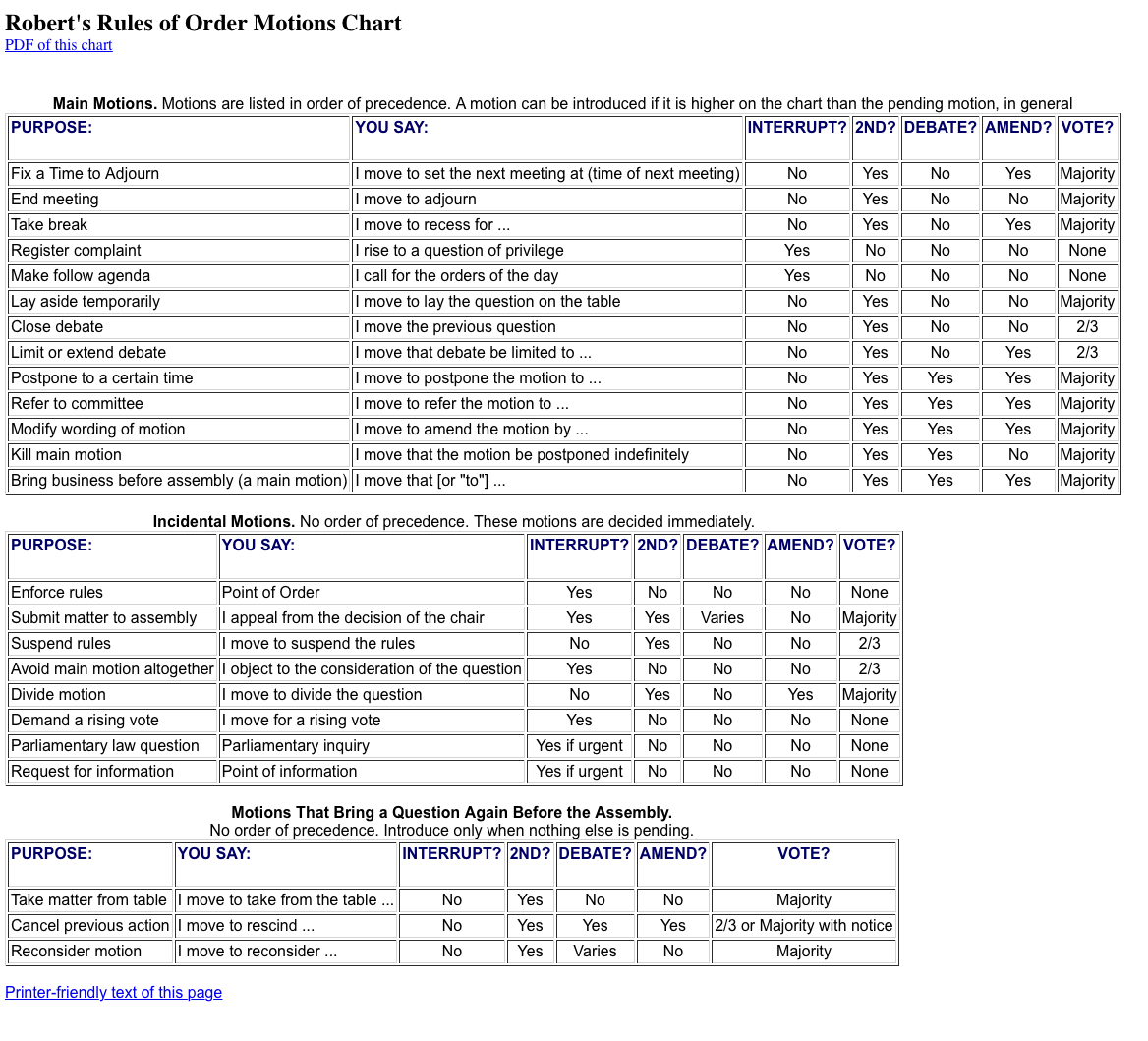 RRO Motions Cheat Sheet
75
VOTING PROCESS
If a Motion is made but there is no second the Motion dies and cannot be voted on. 
Once a Vote is called for and all those voting have voted, the Chair announces the vote.  Any person who voted against the Motion, who has changed their mind may make a motion to reconsider the motion that failed.  If seconded, and a majority votes in favor, then the motion that failed would be restated by  a Board member, seconded, and voted on.  
In Case of a tie:  If there is a tie vote, and the Chair did not participate in the original vote, the Chair will vote to break the tie.
For voting, once a quorum is established, a majority of those voting decides the question. A quorum must be present to take a vote.
Did the Motion Pass? Examples: 5 Board members present – 3 is a quorum.  
2 in favor, 2 opposed, 1 not voting = a tie. Chair can vote.  If the Chair abstains motion fails. 
2 in favor  1 opposed, 2 not voting = motion passes
2 in favor, 0 opposed,  3 not voting = motion fails under OLC By-laws. 
 A tie vote means the motion fails.

Why Abstain or Not vote? Voting is a duty and a privilege, so why would a board member want to abstain from a vote? A board member might have one of the following reasons for not wanting to vote:  
There’s a conflict of interest  (note: conflict policy best practice is to leave the room)
Don’t want to reveal what they’re thinking about an issue  
Disagree with one or more board members and don’t want to air their disagreement  
Too conflicted on an issue to cast a meaningful vote  
The Board member does not feel like they have enough information to properly vote – to meet the duty of care.  If this is the case, a Board member should consider making a motion to table the Motion before a Vote is called for. 
Board member can do an Active abstention this means the board member states their intention not to vote on a motion and often why they aren’t going to vote.
Voting and Abstaining

Methods of Voting 
1. Voice vote - method normally used. 
2. Show of hands or rising vote - used to verify an inconclusive voice vote or on motions requiring a two-thirds vote. 
3. Ballot - normally used for election of officers and when ordered by a majority vote. 
4. Roll call vote - used when it is desired to have a record of how each member voted.
76
Example 1 - RRO
You don’t have enough information to make an informed decision and are worried you are only getting half of the story on an issue before the Board. What can or should you do? 
Motion to Table the Motion until the Administrator provides a report to the Board at the next Board meeting on the issue with detailed facts.
Motion to Refer the Issue to the Administrator to investigate and bring a recommendation back at the next Board meeting. 
Abstain from voting on it and then make a motion to reconsider the motion just approved. 
Nothing.
77
Example 2 - RRO
The Board is in open public session and a staff member starts talking about a student issue naming the student and talking about their medical condition and asking the Board to change the student’s grade in a class. What can you do? 
Call a Point of Order because this is confidential student information and cannot be discussed in public session, and the Board doesn’t have authority to act on a student issue about grades and ask the Chair to Rule on it.
Make a Motion to Strike the discussion from the Record because it was out of order.
Make a Motion to go into Executive Session because this is confidential information and shouldn’t be discussed in public. 
Nothing it’s the Chair’s job to control the meeting. 
Abstain from voting on a motion related to this.
78
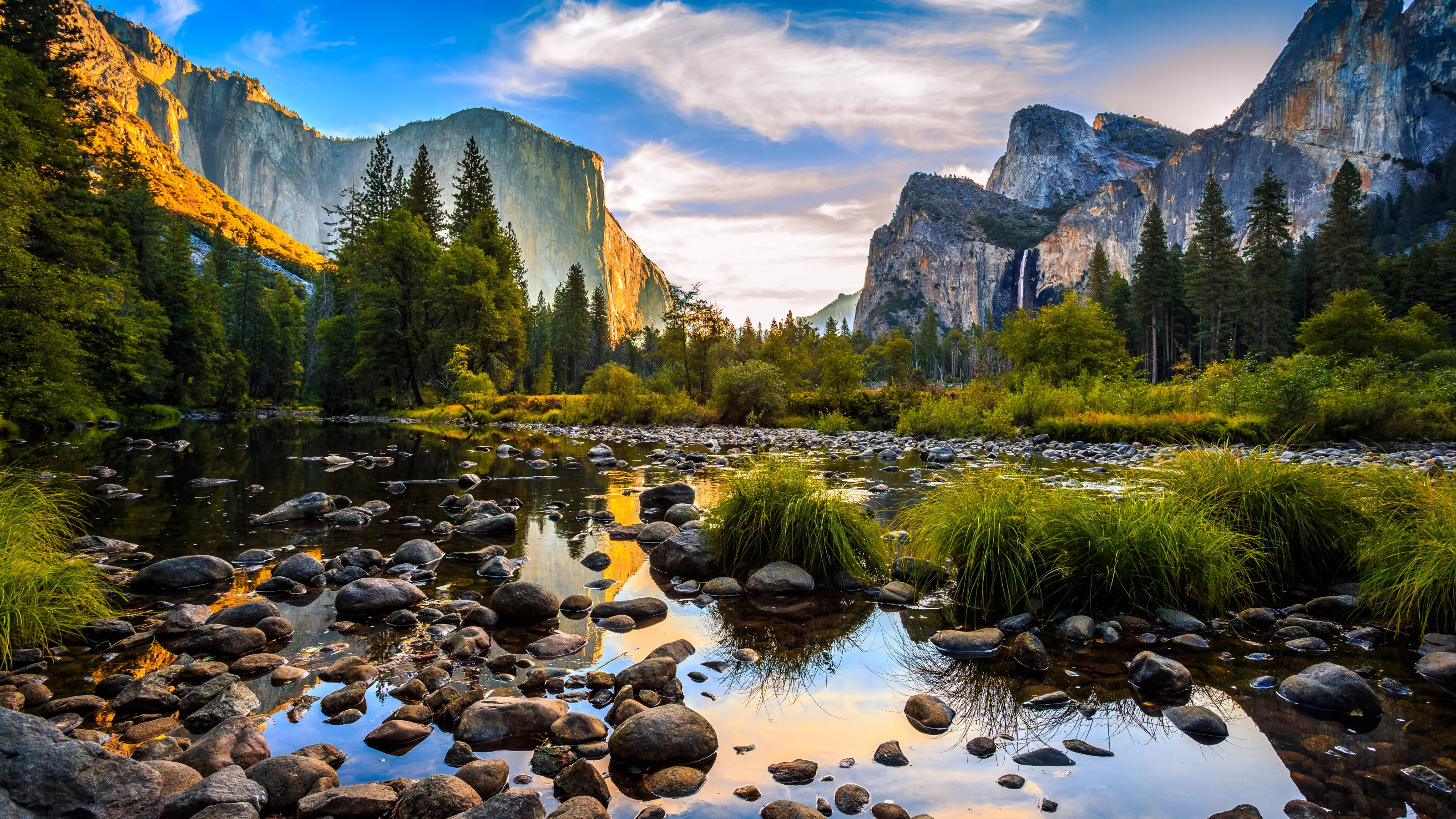 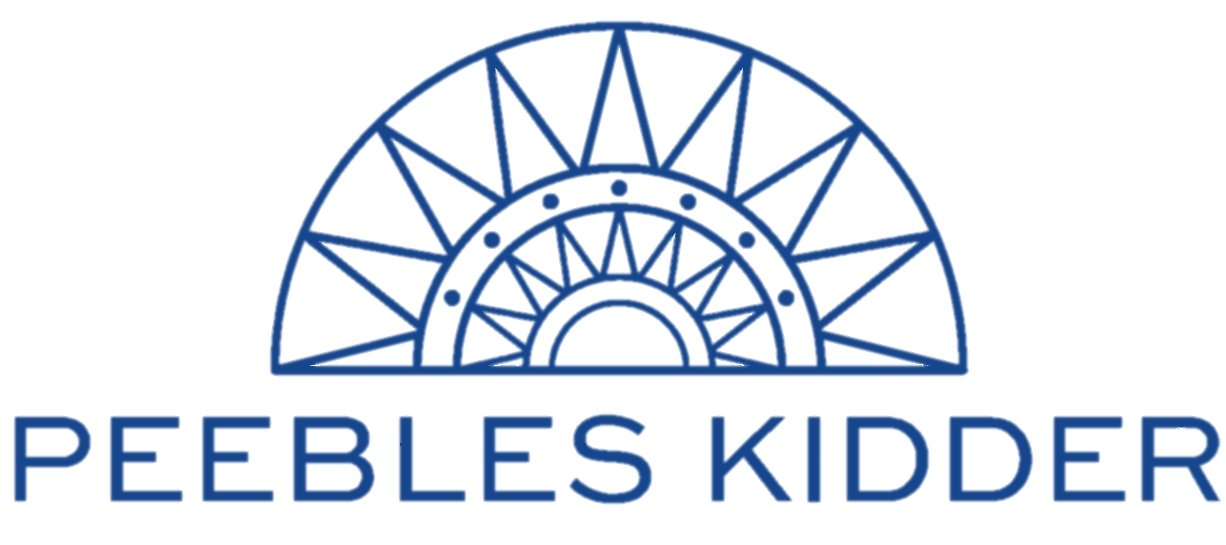 QUESTIONS/DISCUSSION
79
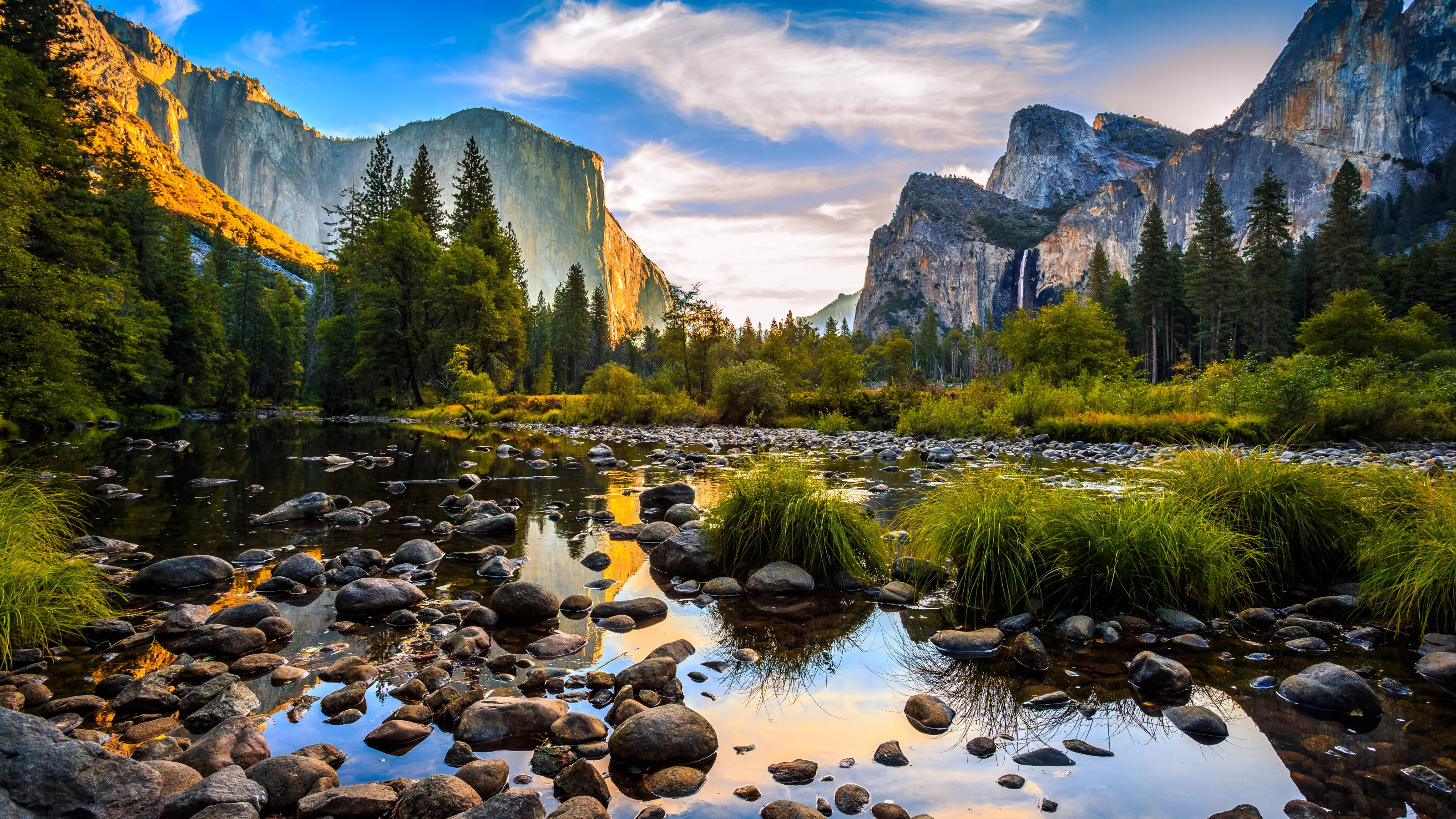 The Importance of Policy Development
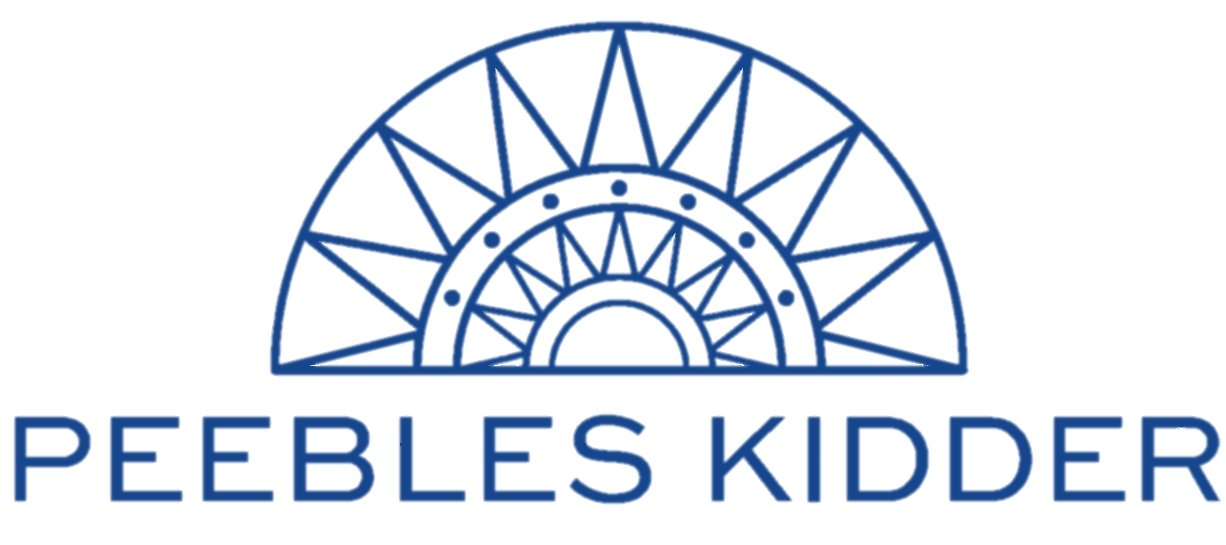 80
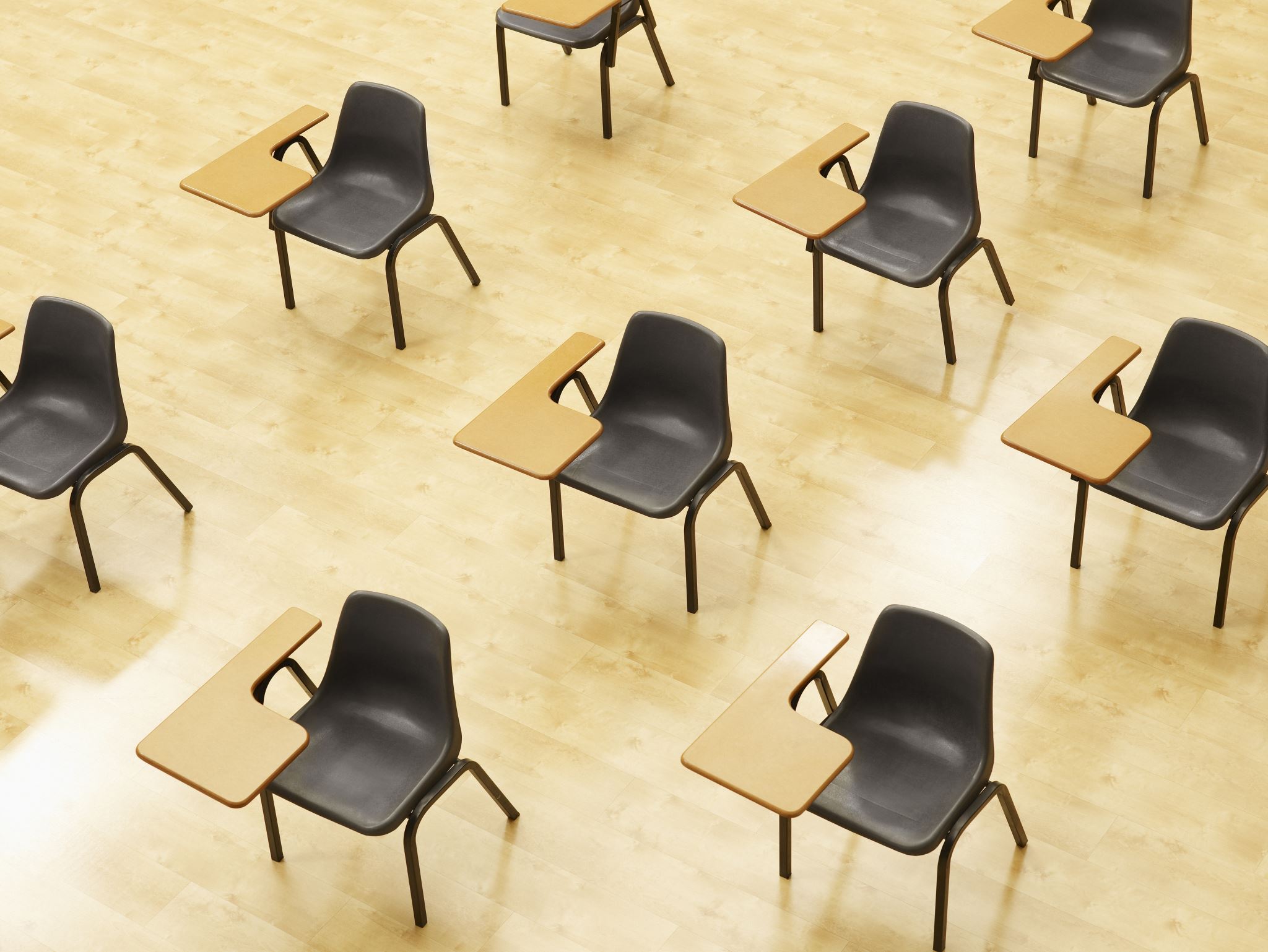 Importance of Policy Development
Policies govern the actions of the school board and school employees.
Provide the framework or guardrails for school activities and ensure school actions comply with Tribal, Federal and in some cases state law.
Control the operation of schools, including system organization, school site location, school finance, equipment purchase, staffing, attendance, curriculum development, extracurricular activities, and other functions that are essential to the day-to-day operation of schools.
Guide day-to-day operation including attendance, student discipline, and emergency procedures.
Determine goals and policies by identifying the educational needs of the community.
81
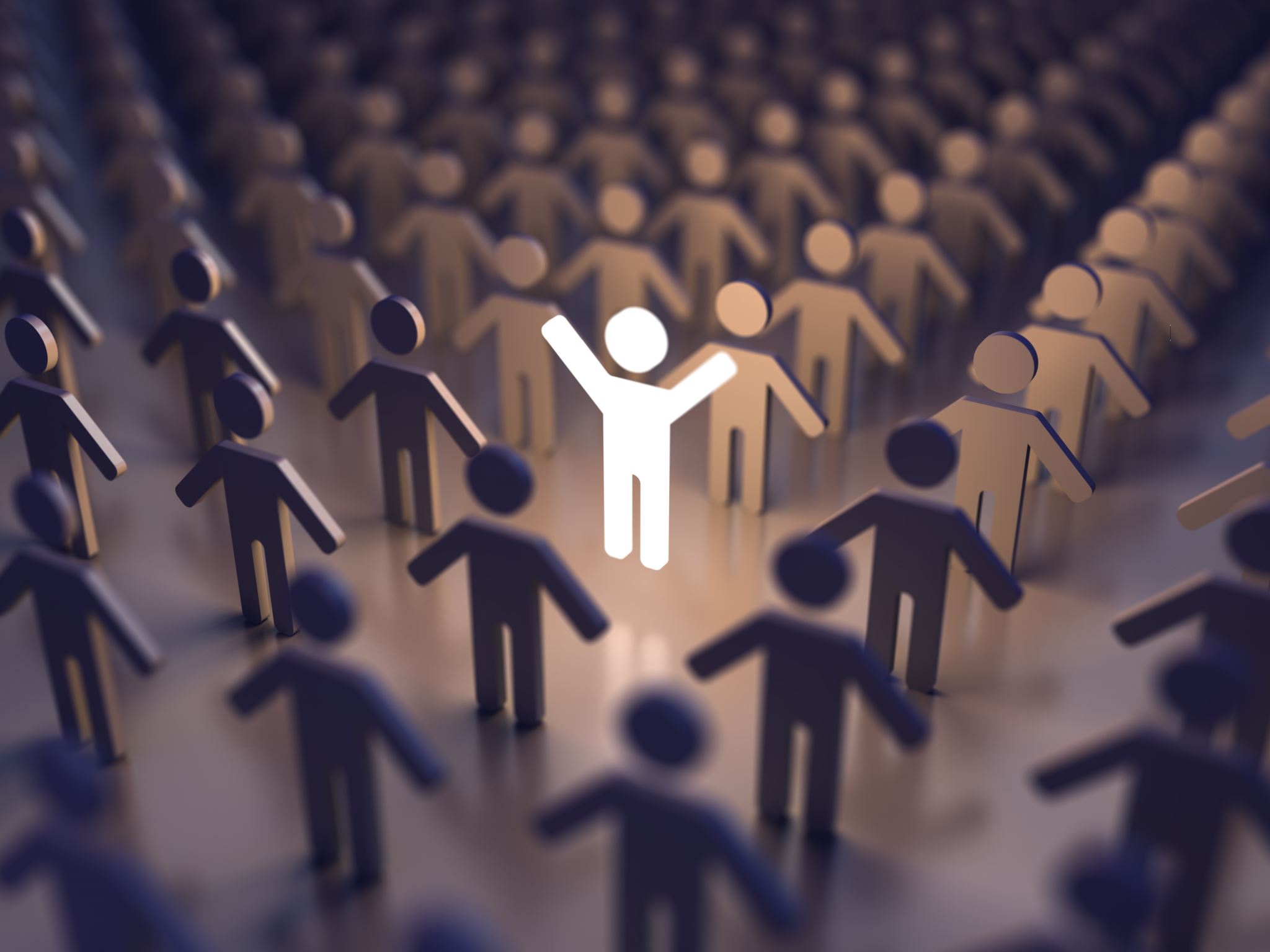 Importance of Policies
Help to create an effective environment for learning.
Policies make sure that everyone is on the same page and that everyone knows what all the rules and expectations are ahead of time. 
Tribal and Federal law require that you have them.   
If you are in a situation where State law apply – they most likely will require schools to have certain policies. 
Sometimes grant funding sources require certain policies. 
Policies and Procedures help keep students safe. 
BEST PRACTICES
Annual Policy Review.  Start with input from staff and administrators and Board input (30 days)
Allow Staff to develop language for the changes  and present to (30 days)
Present draft policies informally to the Board and seek community input (30 days)
Adopt revised policies
82
Importance of Policies
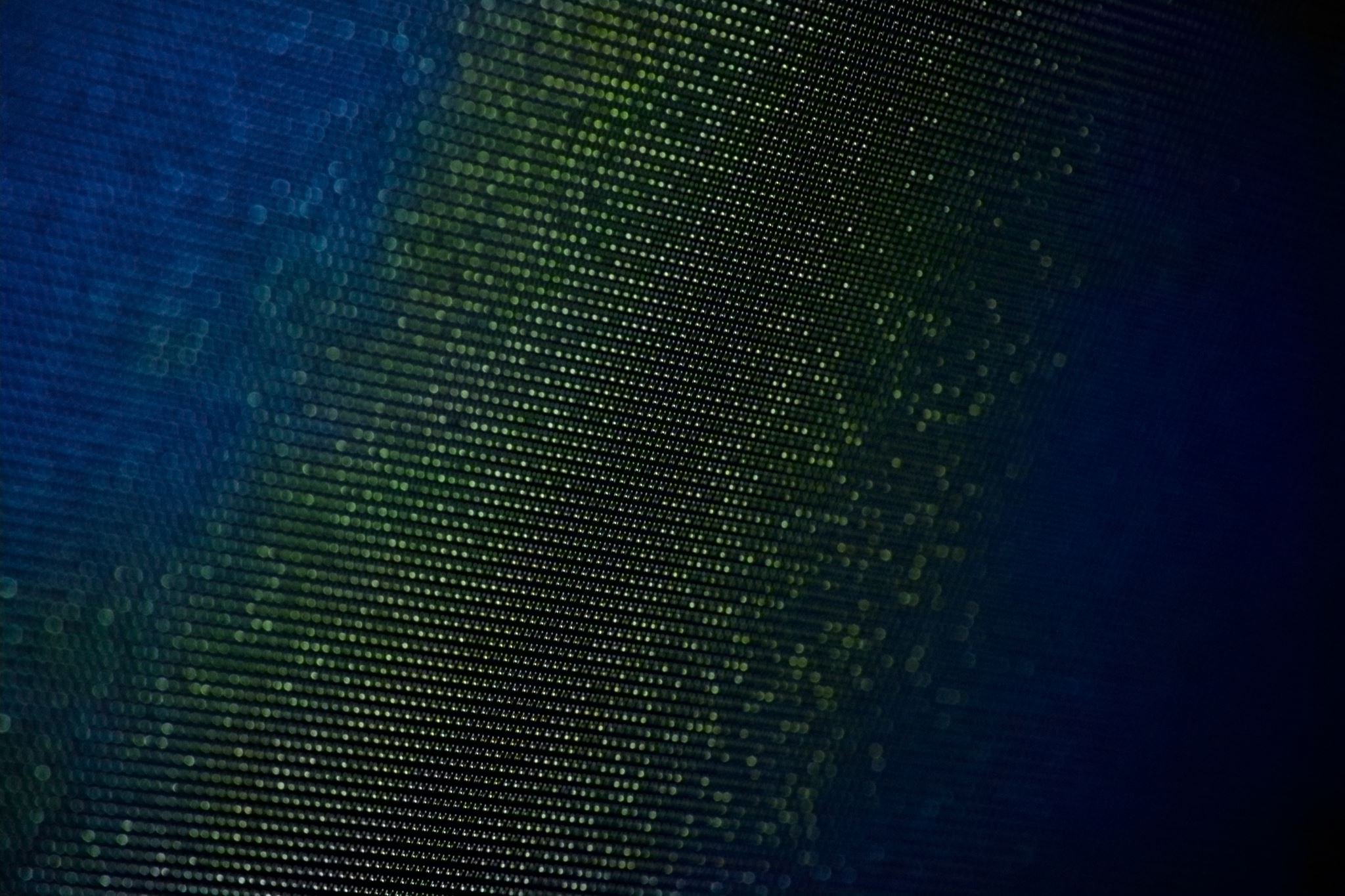 83
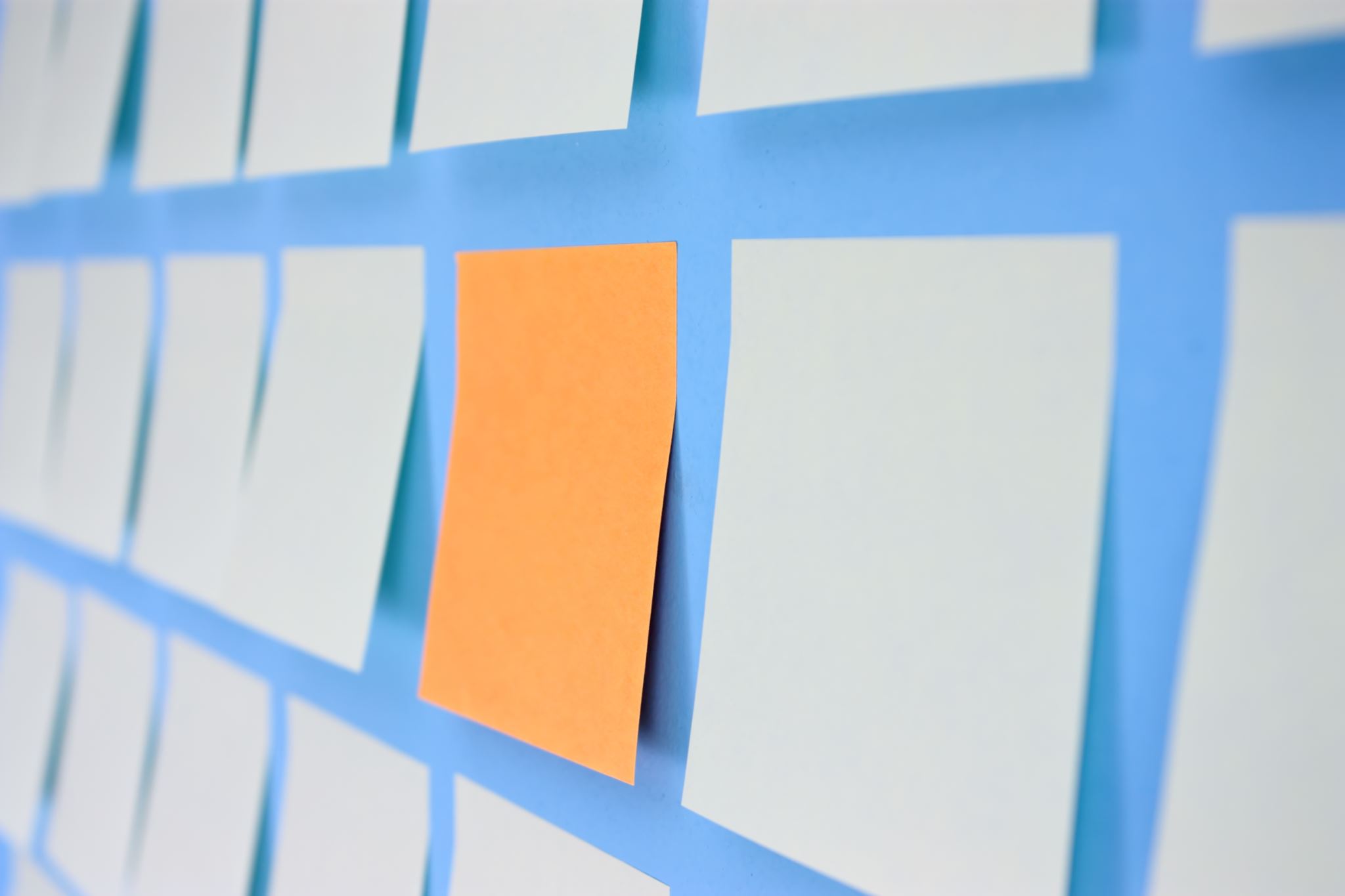 Board Group Exercise
Break into Groups of 5
Grab a Note Card
15 minutes to discuss
Present
84
Example – Use of Cell Phones in Class
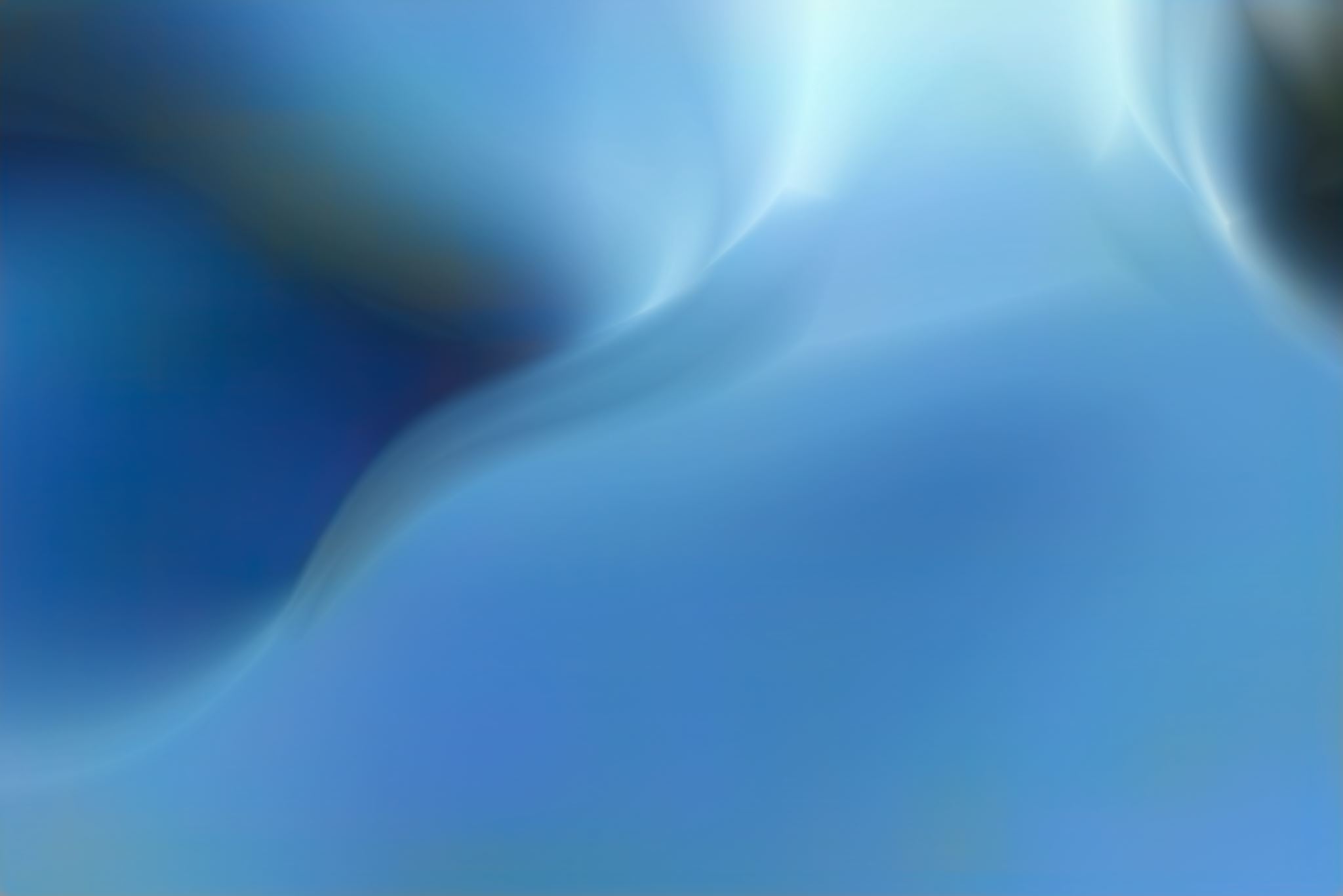 85
Open Discussion on Not Having a Cell Phone Policy
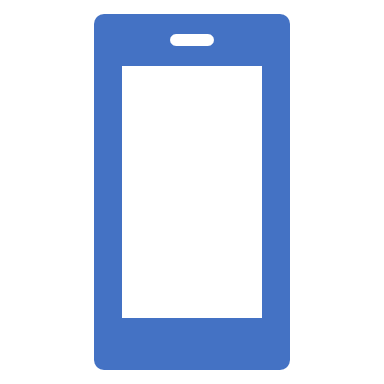 Should the school have a student cell phone use and possession policy ?
Why or why not? 
Possible problems that a school could run into due to not having a cell phone policy?
86
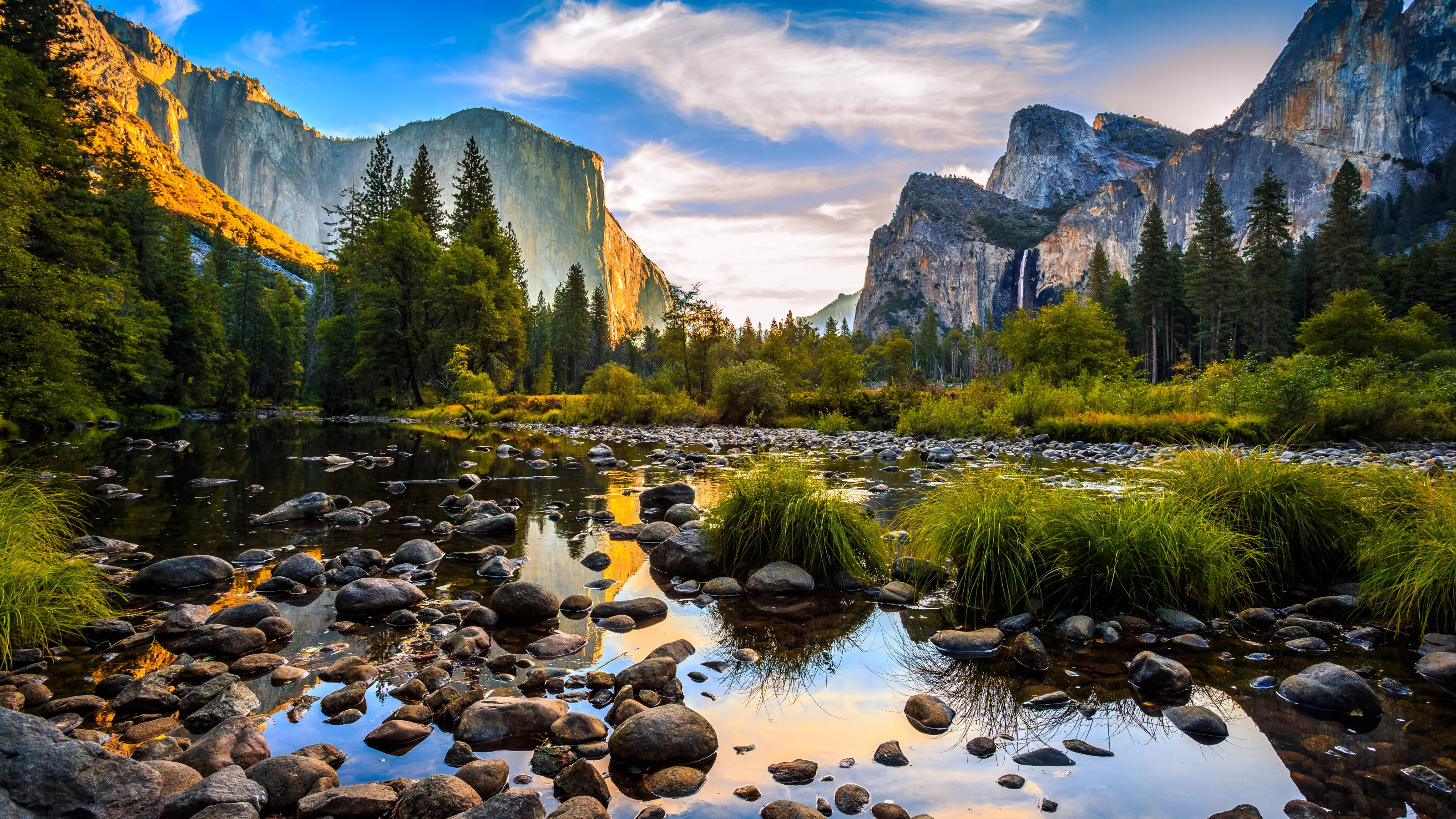 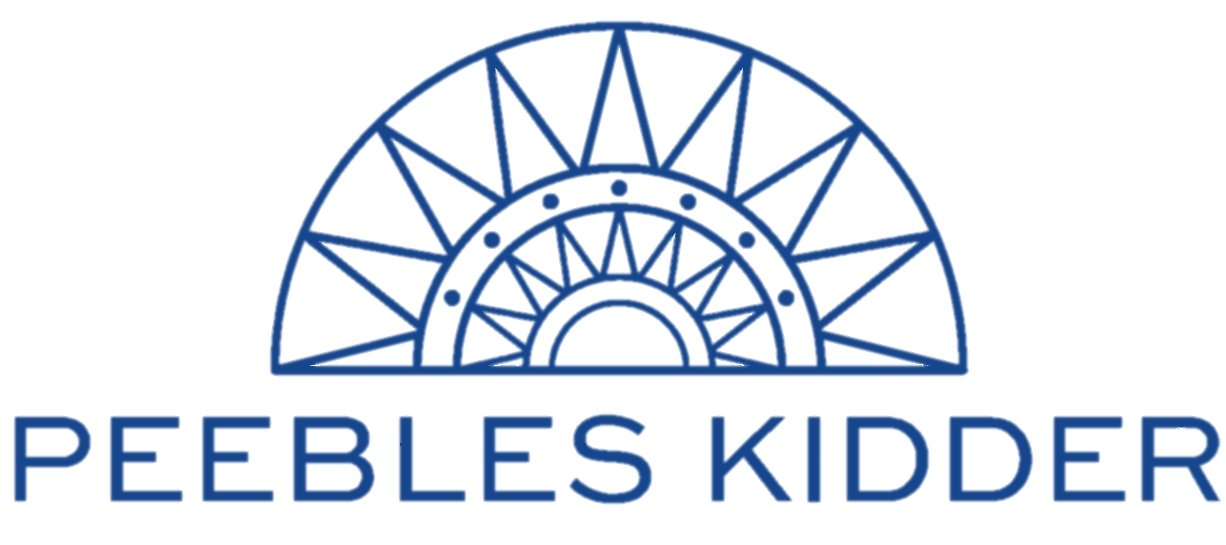 QUESTIONS/DISCUSSION
87